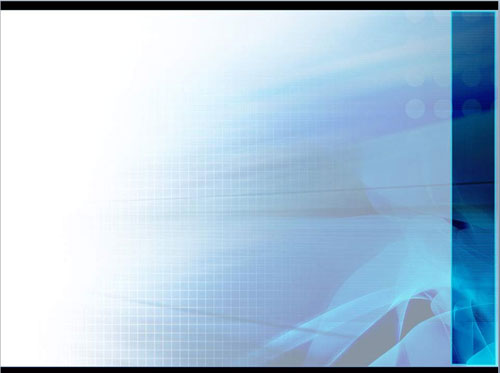 ФГБОУ ВО Белгородский ГАУ
Управление библиотечно-информационных ресурсов
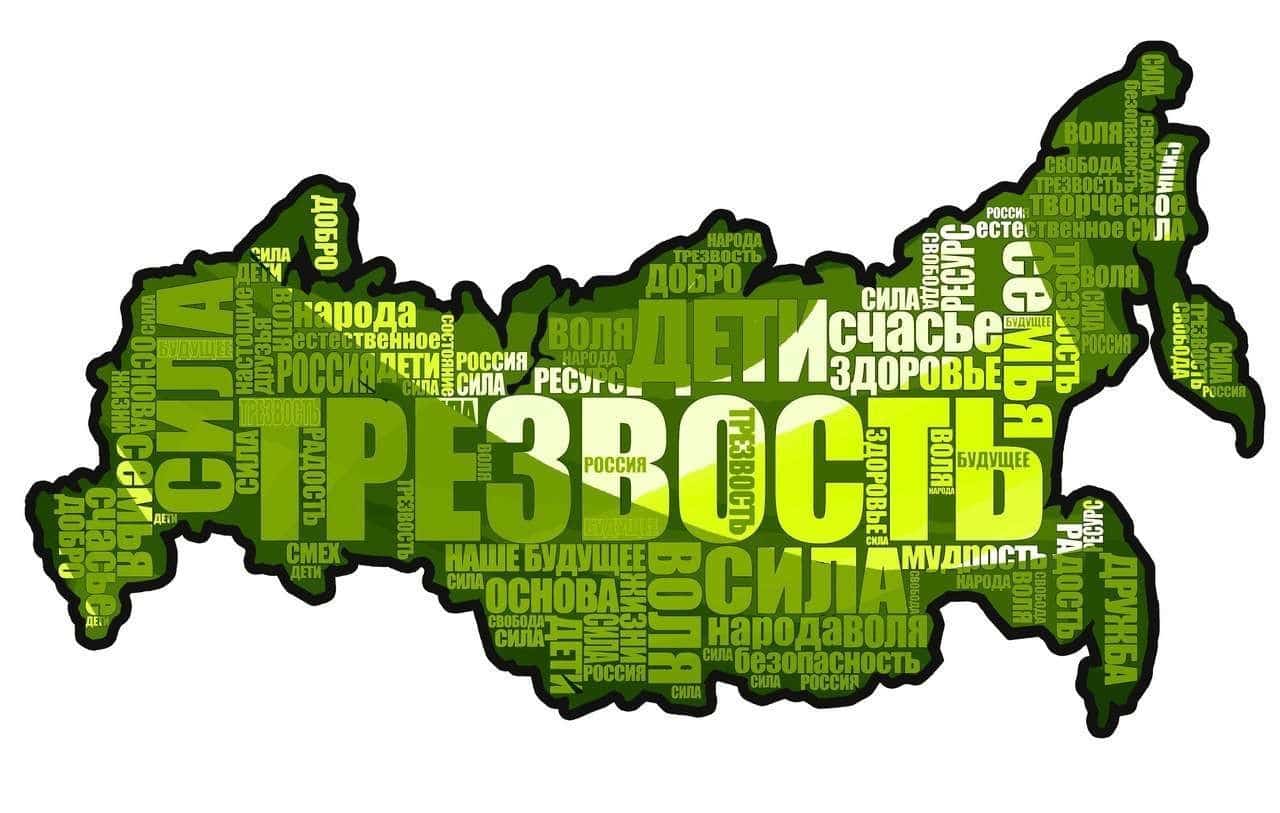 Трезвость -
норма жизни
2019 год
«Привычка принуждает нас ко многим глупостям, самая большая глупость – стать ее рабом» 



Наполеон
Алкоголизм — это форма химической зависимости, отличающаяся от наркомании тем, что алкоголь 
является легальным веществом
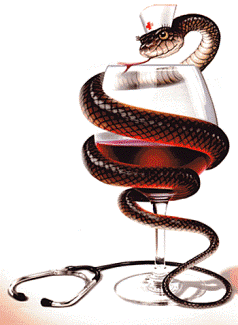 Ежегодно в Российской Федерации 
11 сентября в целях борьбы 
с алкогольной зависимостью и популяризацией трезвого образа жизни проводится Всероссийский день трезвости
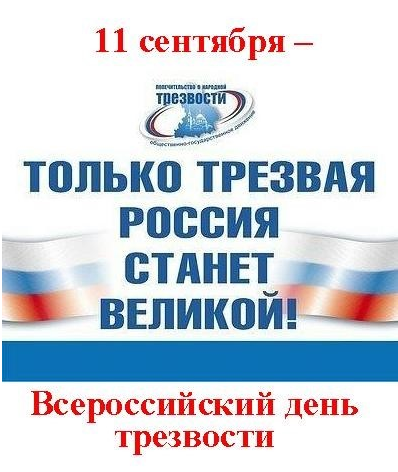 Немного истории
Об опьяняющих свойствах спиртных напитков люди узнали не менее чем за 8000 лет до нашей эры
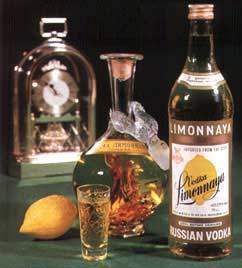 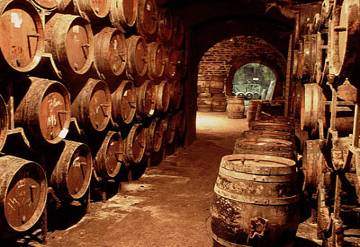 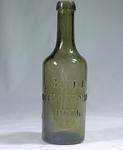 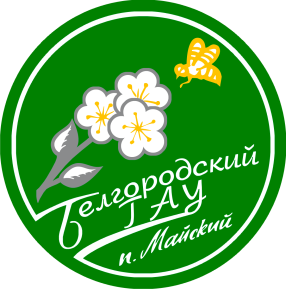 Эта книга находится в библиотечном фонде
 Белгородского ГАУ
Иванов Д.А. Проблема злоупотребления алкоголем /
Д.А. Иванов // Менеджмент и кадры: 
психология управления, соционика 
и социология. – 2014. - №5. – С. 52-61
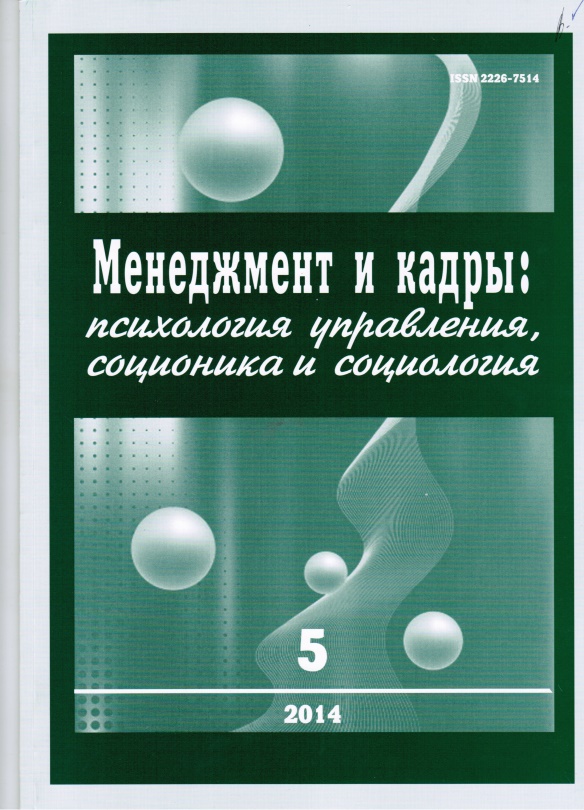 В статье рассмотрены возникновение и борьба с алкогольной зависимостью с древних времен, зарождение и формирование алкоголизации населения в России, истоки пьянства в вооруженных силах разных стран мира
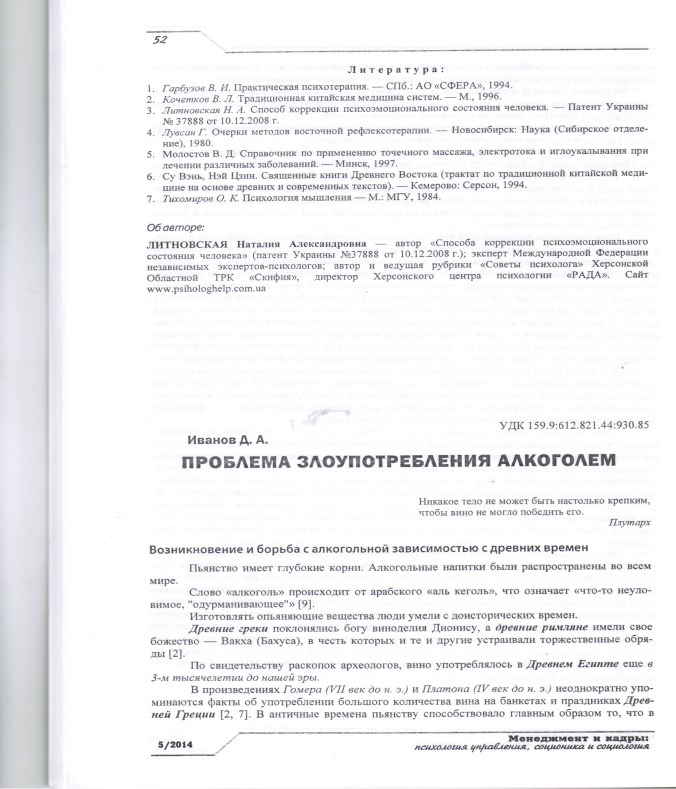 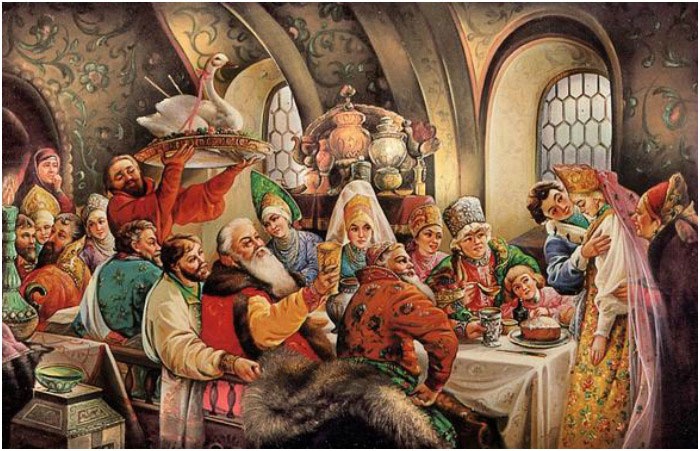 В Древней Руси пили очень мало. 
Лишь на избранные праздники варили медовуху, 
брагу или пиво
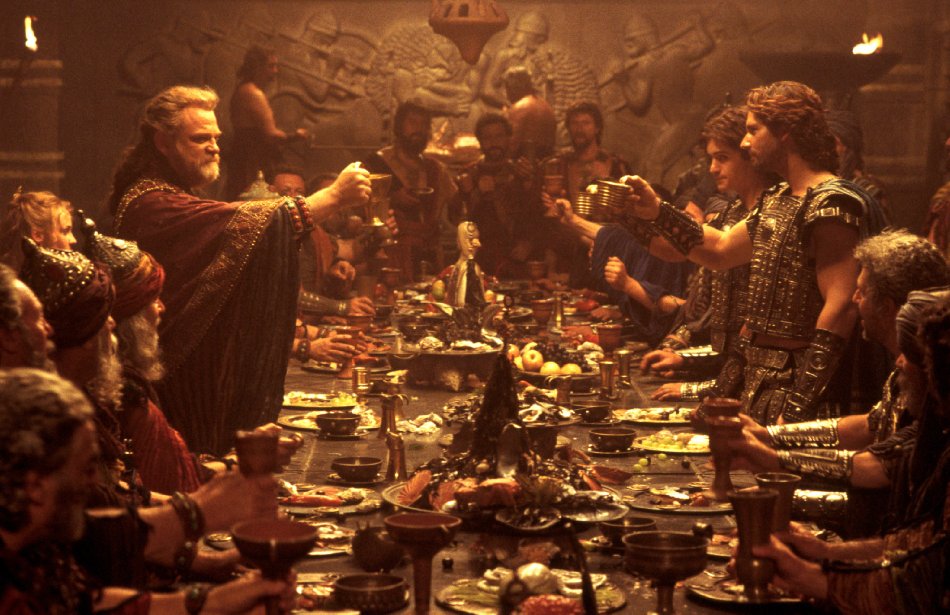 Деревни или села имели свой питейный дом или корчму, где подавали пиво, 
брагу, меды, квасы
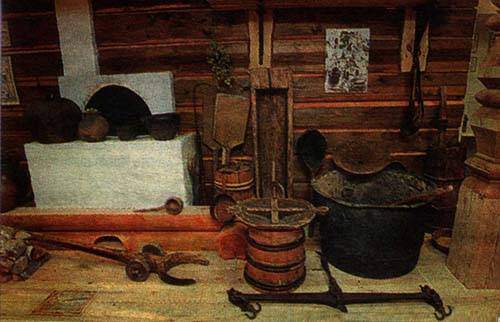 Русская пивоварня
В далеком 1911 году 
34 человека, представители интеллигенции 
православно-охранительных взглядов, организовали Всероссийский трудовой союз христиан-трезвенников, которые пропагандировали здоровый образ жизни и абсолютный отказ от алкогольных напитков
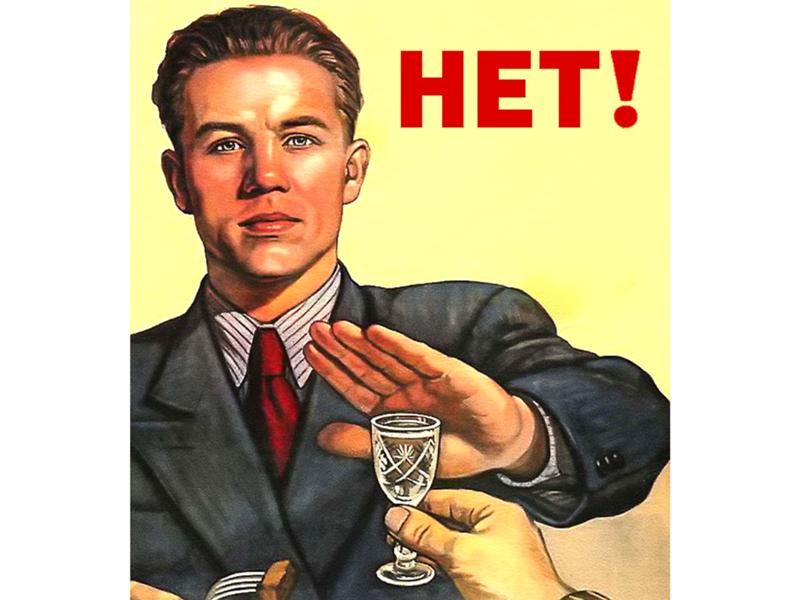 Девизом Союза 
стал лозунг
В ТРЕЗВОСТИ 
СЧАСТЬЕ 
НАРОДА
Под которым впоследствии и стал проводиться День трезвости
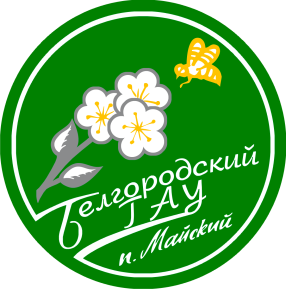 Эта книга находится в библиотечном фонде
 Белгородского ГАУ
Ю7
В 75
Воропай А.В. Девиз - трезвость / А.В. Воропай. - М. : Воениздат, 1988. - 80 с.
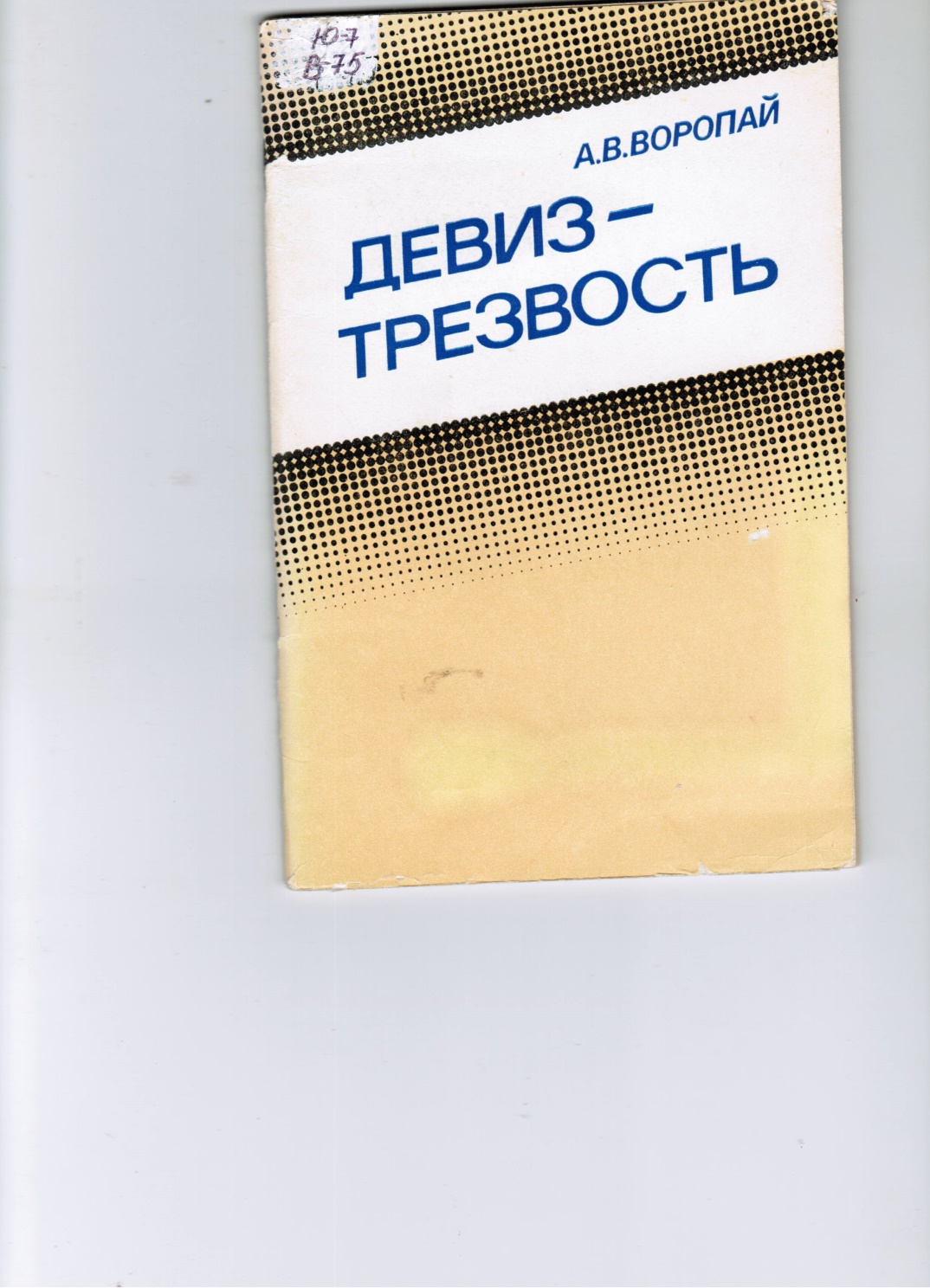 В книге говорится о влиянии 
алкоголя на организм человека,
на производительность труда 
работника сельского хозяйства, 
на выполнение воином служебных 
обязанностей. Всем своим 
содержанием книга убеждает в 
недопустимости употребления 
спиртных напитков вообще, а 
на военной службе в особенности
Спустя 2 года
(11-12 мая) 1913 года, 
День трезвости в России получил статус официального торжества. Эту идею активно поддерживала церковь
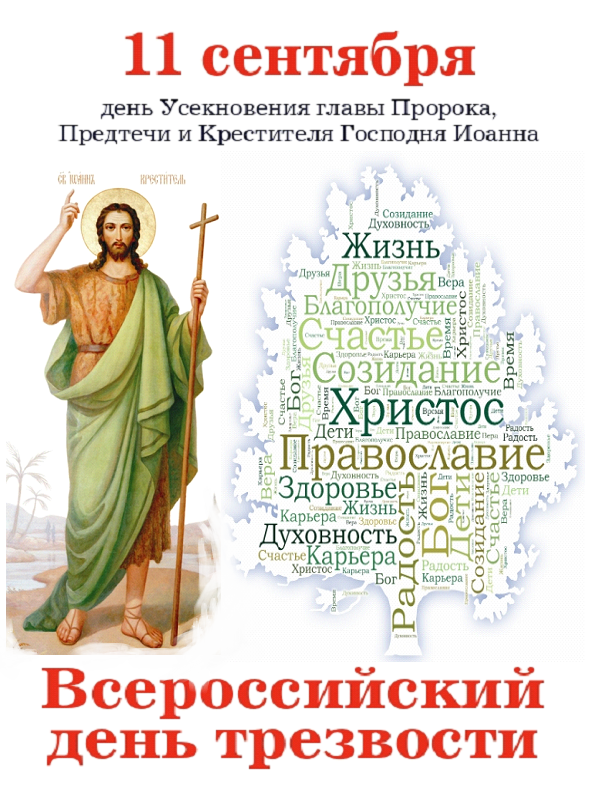 Главная идея 
Дня трезвости
Основная идея заключалась в пропаганде здорового образа жизни. Представители интеллигенции и церкви хотели показать, что человек может счастливо, радостно и полноценно жить и без употребления алкоголя
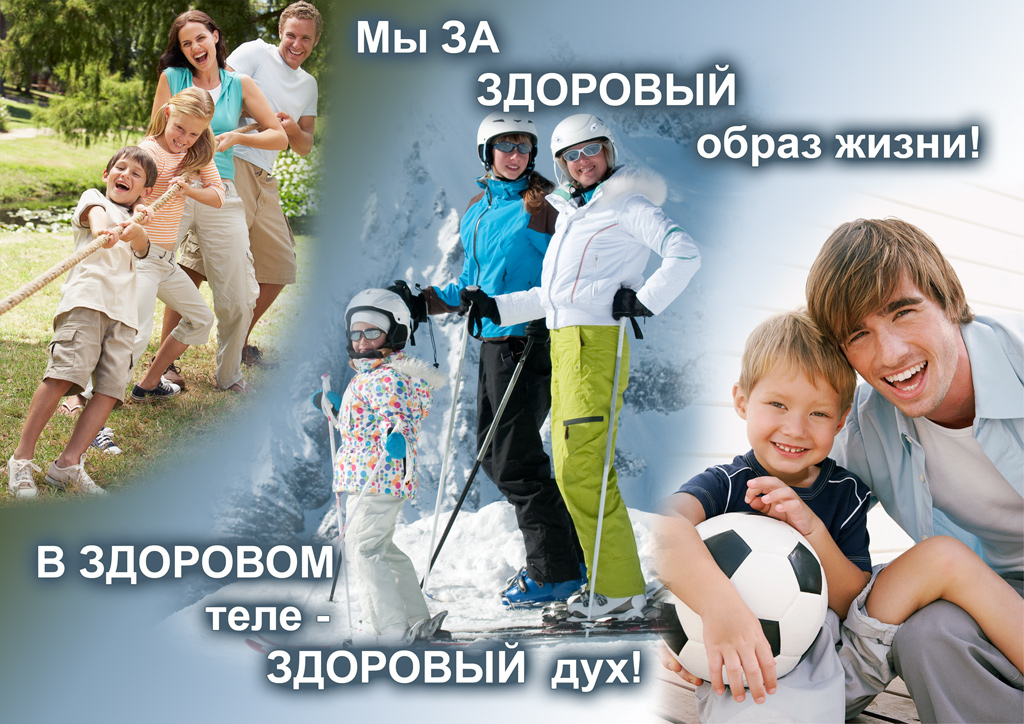 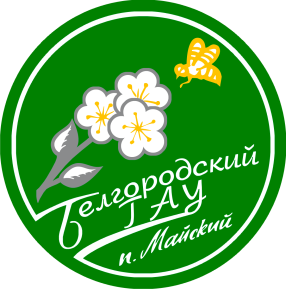 Эта книга находится в библиотечном фонде
 Белгородского ГАУ
Ф61(2)
У 84
Утверждать трезвость! : из опыта работы партийных комитетов по борьбе с пьянством и алкоголизмом / ред. А.А. Зайцев. - М. : Политиздат, 1986. - 142 с.
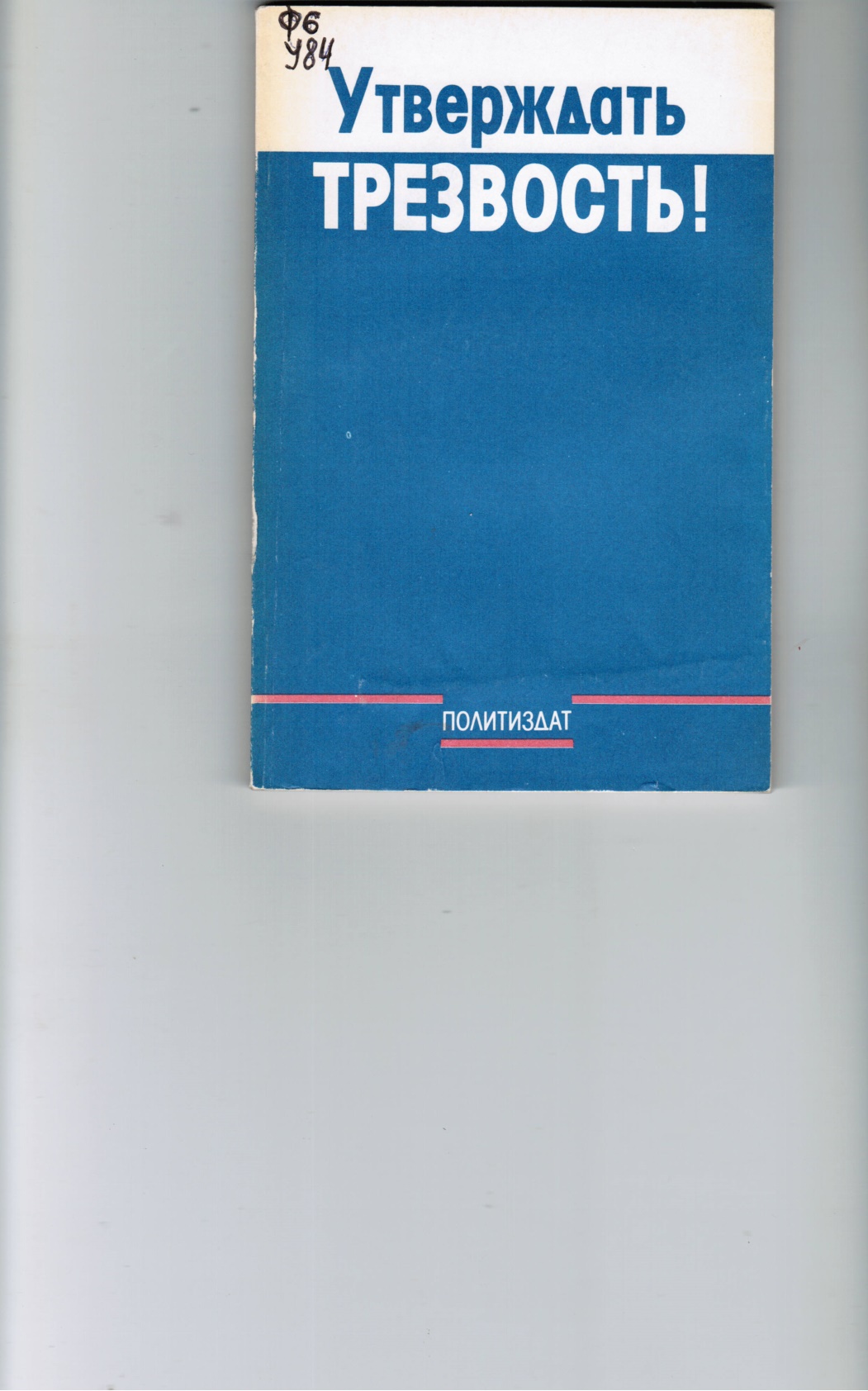 Сборник состоит из статей, написанных первыми секретарями обкомов партии. В них рассказывается об опыте работы партийных организаций по борьбе с пьянством и алкоголизмом. Рассчитана на широкий 
круг читателей
Сегодня Всероссийский День трезвости как никогда актуален. Разумный и осознанный выбор трезвого образа жизни – одна из основных задач, стоящих перед современным обществом
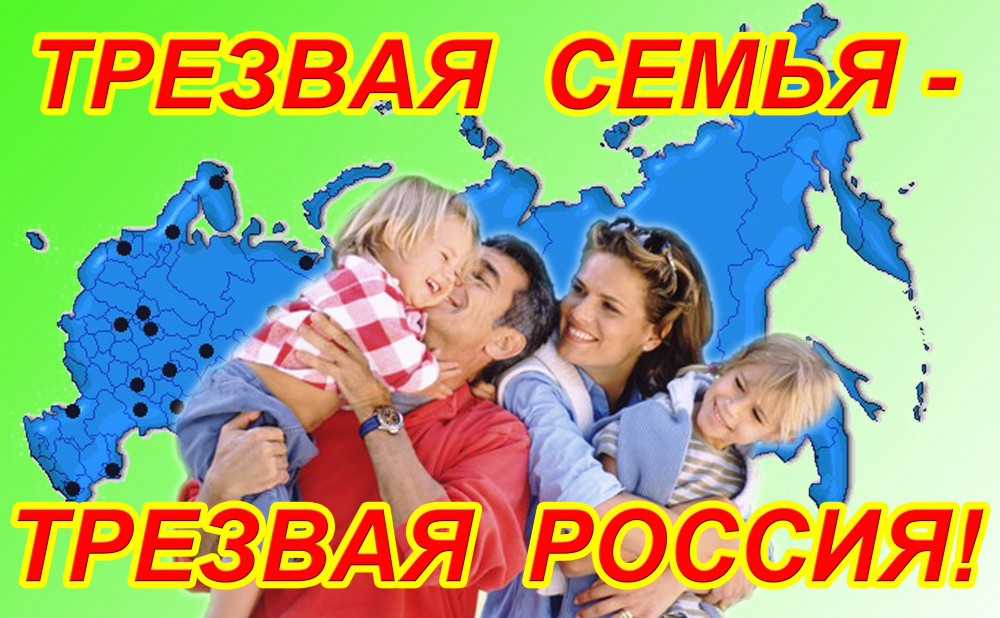 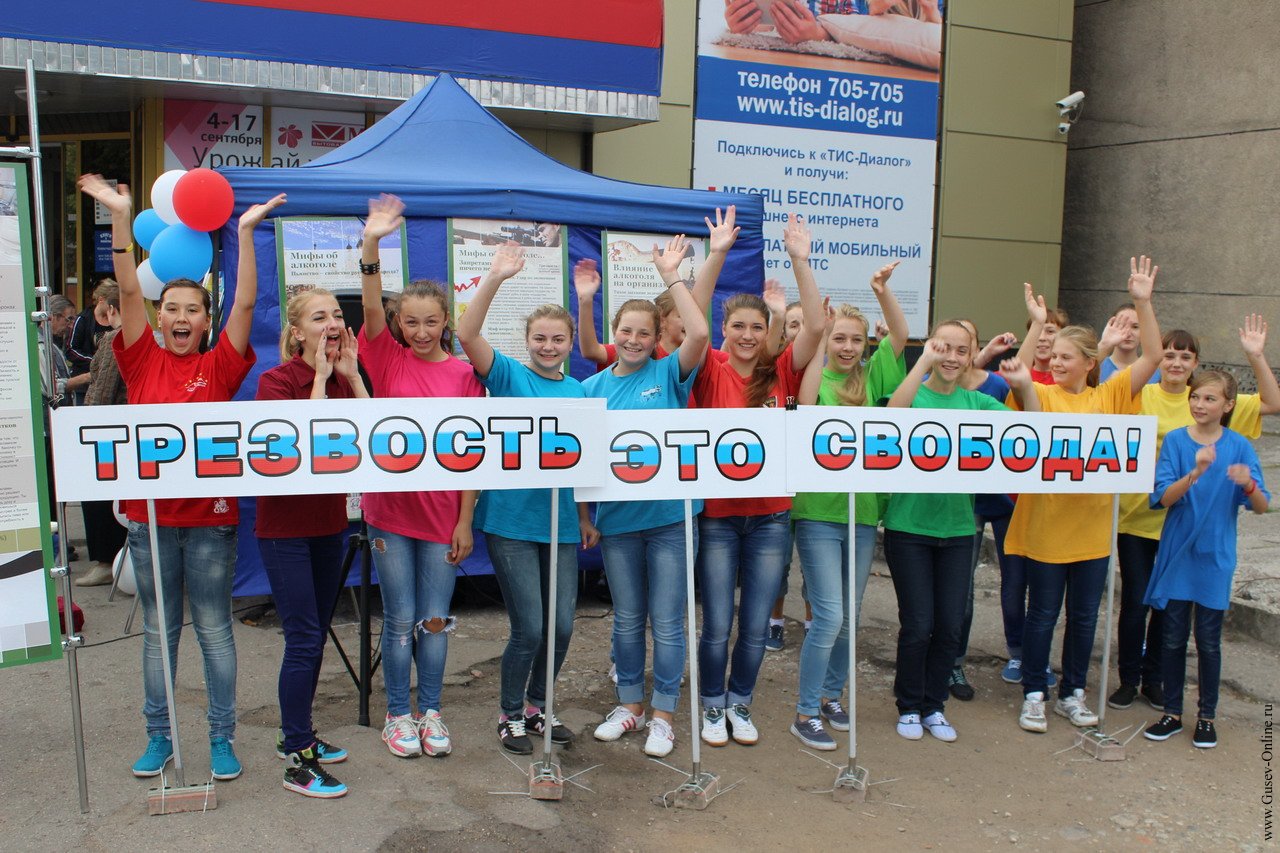 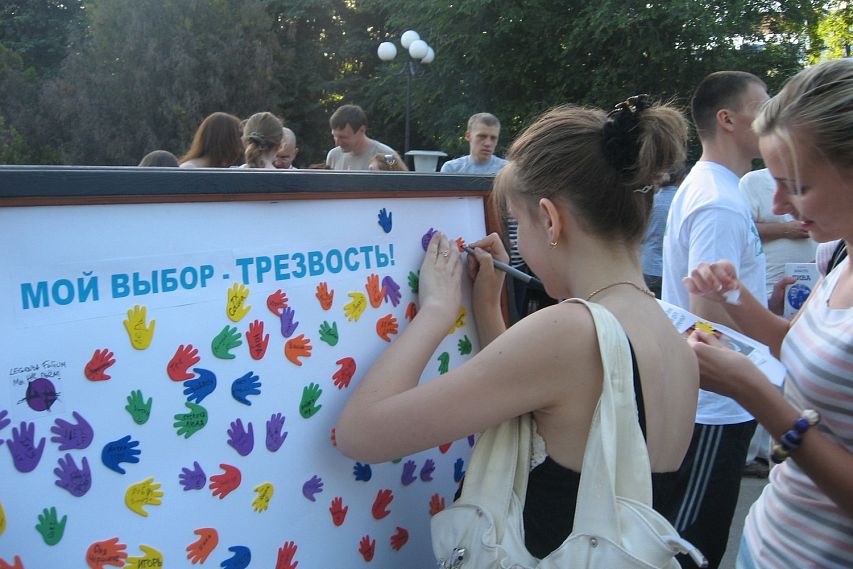 «Всероссийский день трезвости» — это не только православный праздник, но и общественный и социальный. Самые разные организации в этот день проводят мероприятия, которые направлены на то, чтобы донести обществу мысль о такой важной составляющей их жизни, как трезвый и здоровый образ жизни
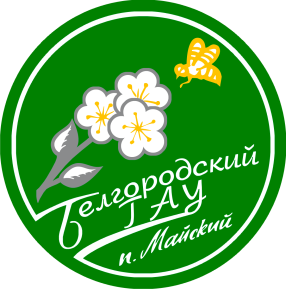 Эта книга находится в библиотечном фонде
 Белгородского ГАУ
Х62
У 79
Устав Всесоюзного добровольного общества борьбы за трезвость. - М. : Юридическая литература, 
1987. - 16 с.
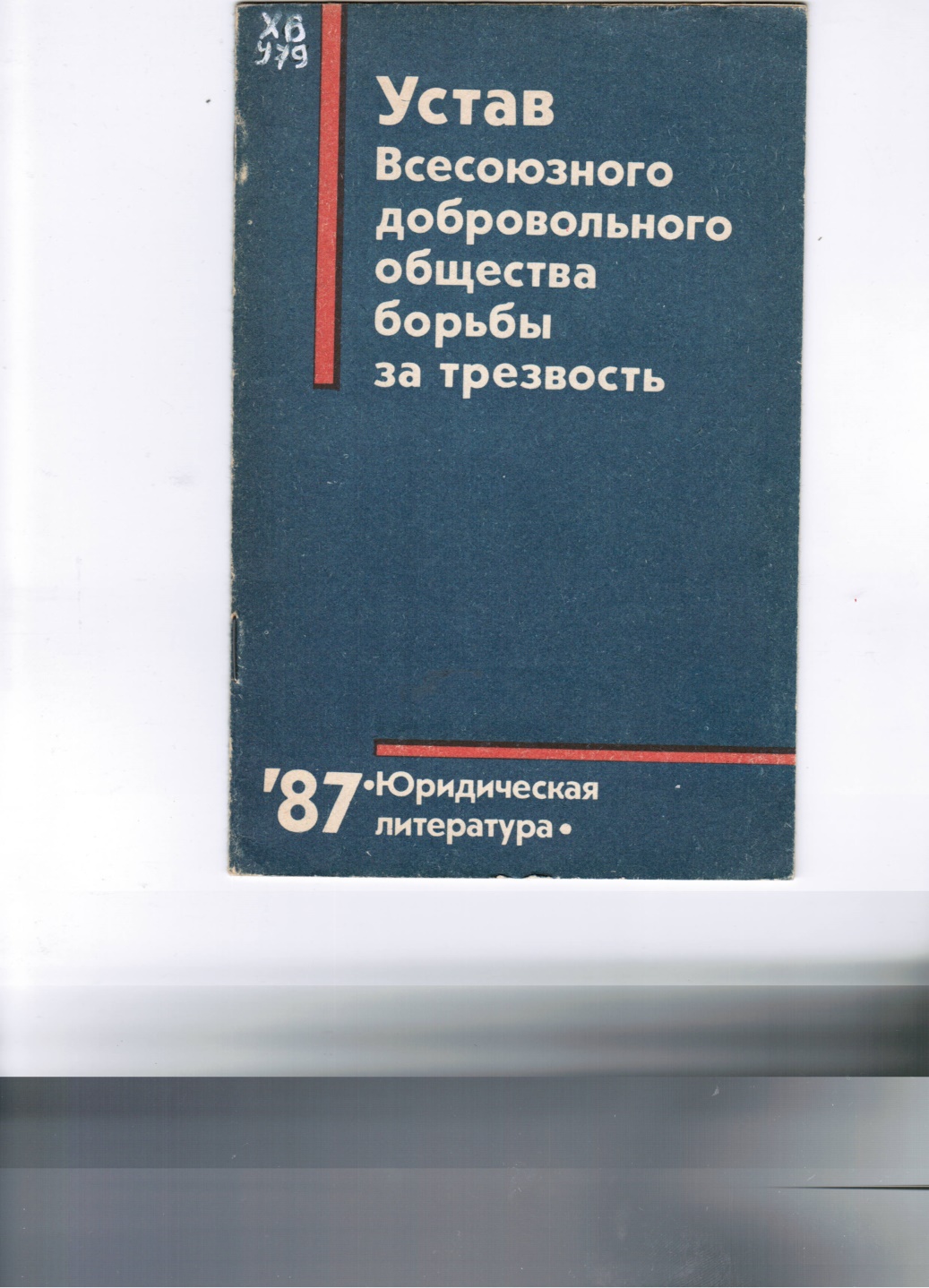 Всесоюзное добровольное общество борьбы за трезвость ставит своей целью: объединить в борьбе за трезвость широкие массы советских людей, проводить активную антиалкогольную работу на предприятиях, осуществлять устную и печатную антиалкогольную пропаганду, раскрывать вред алкоголя для здоровья
«Алкоголизм делает больше опустошения, чем три исторических бича, вместе взятые: голод, чума, и войны»
                                        У. Гладстон
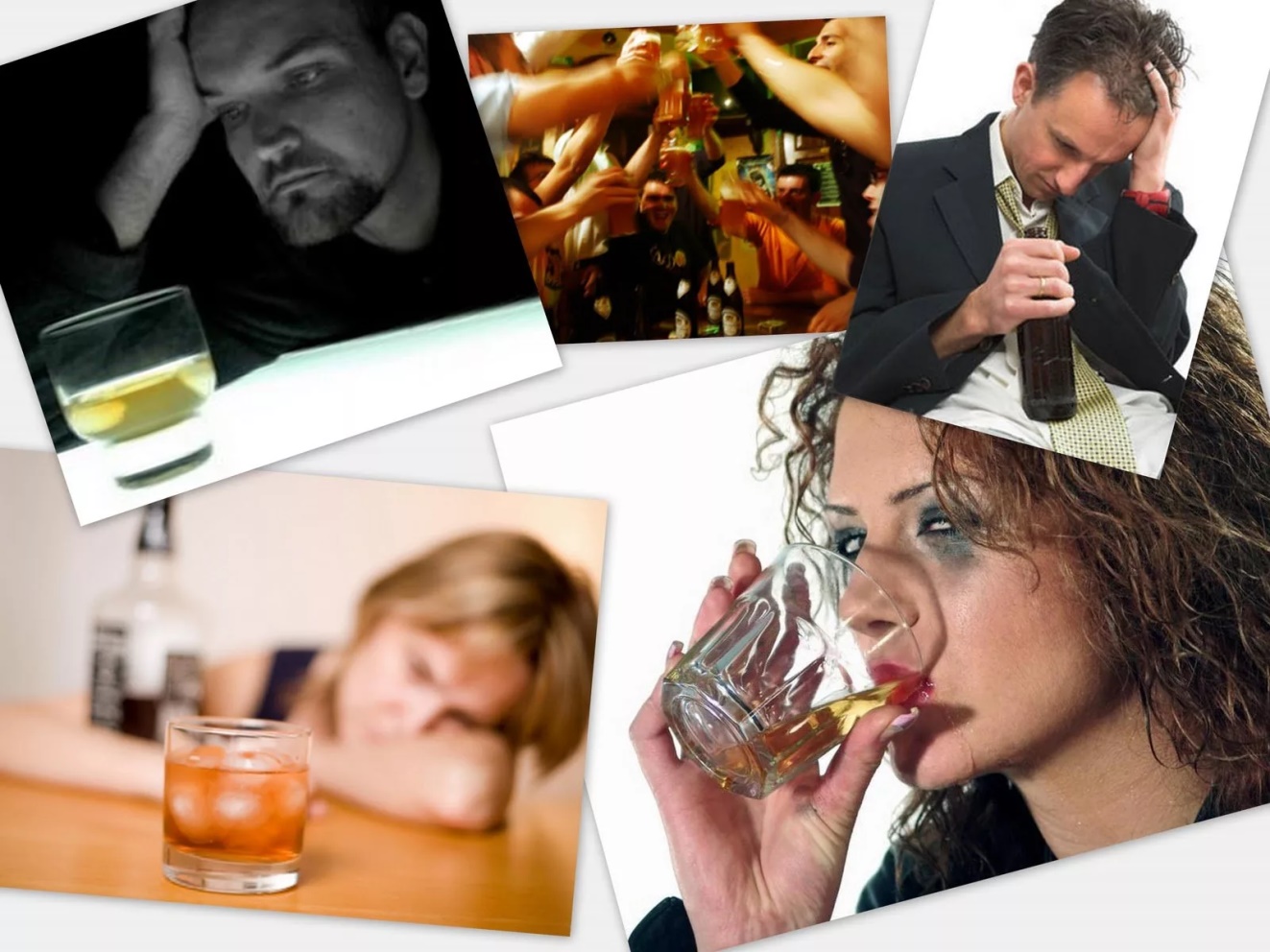 Известно, что:
В настоящее время алкоголизм, как причина смерти, во всем мире занимает 
по частоте третье место. 
Алкоголь ежегодно убивает 700 000 россиян.
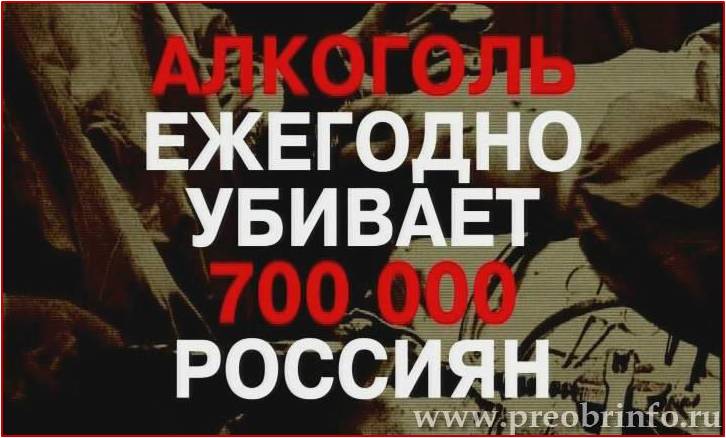 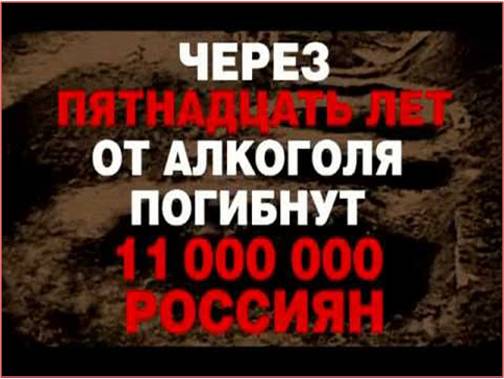 Эта книга находится в библиотечном фонде
 Белгородского ГАУ
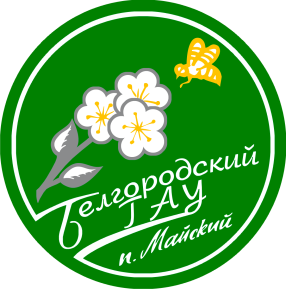 Х99
У 79
Усталова А.В. Гражданско-правовая мера борьбы с пьянством / А.В. Усталова. - Воронеж : Изд-во Воронежского ун-та, 1987. - 120 с.
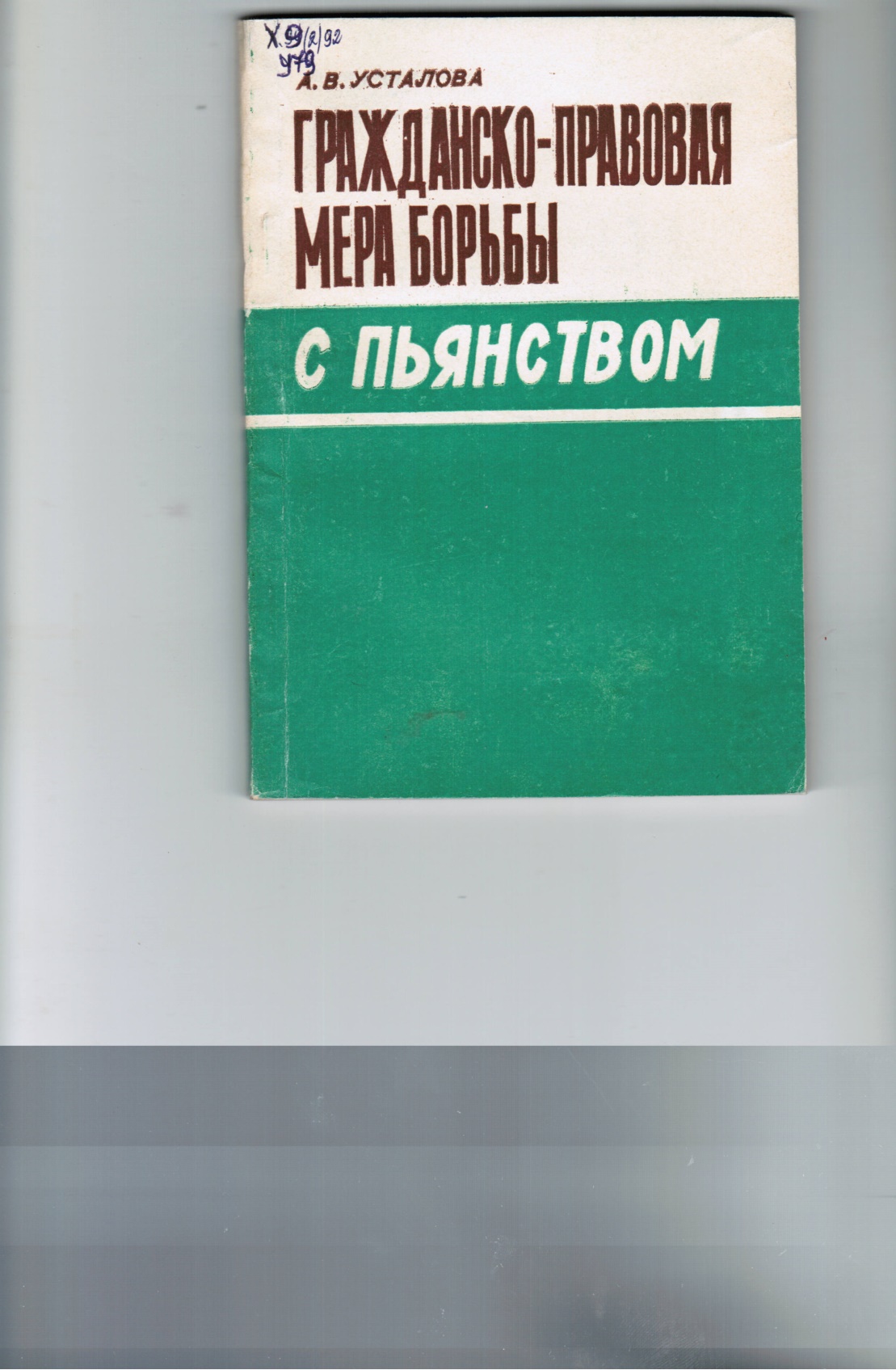 На основе анализа сущности искового производства исследуется природа дел об ограничении дееспособности граждан, процессуальные особенности их рассмотрения и исполнения. Показано значение этих дел как средства защиты имущественных интересов семьи и меры борьбы с  алкоголизмом
Что такое 
алкогольный геноцид
АЛКОГОЛЬНЫЙ ГЕНОЦИД - это оружие, направленное на подрыв нашего генофонда, ослабление и уничтожение нашей Родины, причём за наши собственные деньги
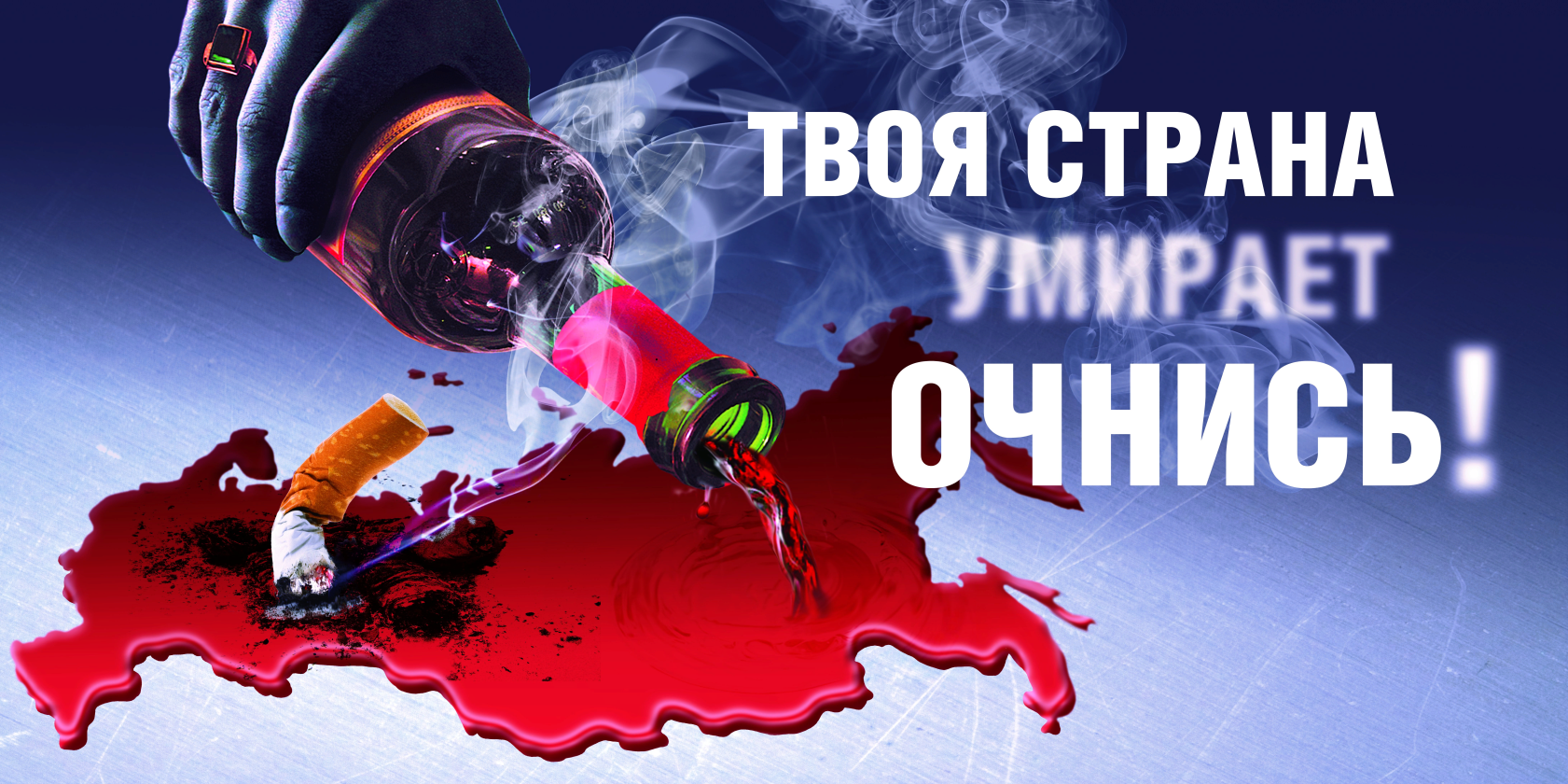 Алкоголь и его влияние на здоровье человека
«Мы пьём за здоровье друг друга и портим собственное здоровье»                              

Д. Джером
Наследственность
Об отрицательном влиянии вина на потомство известно с древности. Задолго до наших дней было отмечено, что у пьющих людей чаще бывают мертворождённые дети и выкидыши. Если же ребёнок родился живым, то он отстаёт в развитии и растёт умственно неполноценным
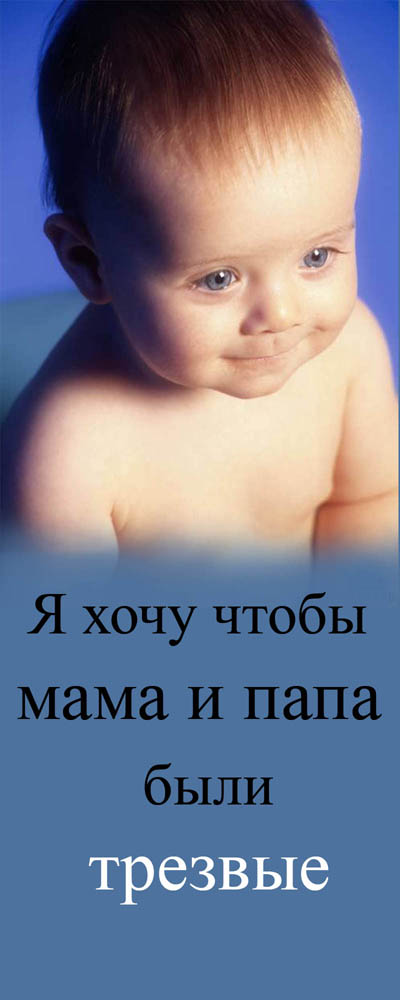 Алкоголь, отрицательно сказываясь на здоровье женщины, нарушает  нормальное функционирование ее половых органов
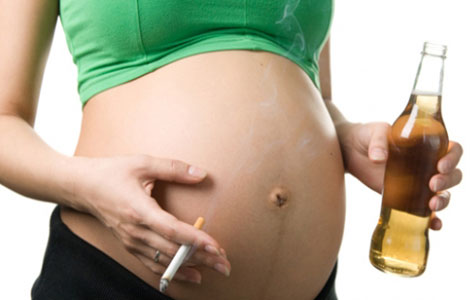 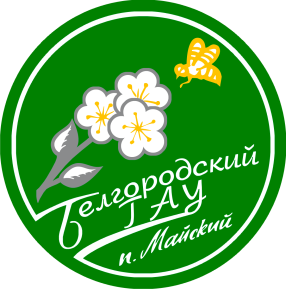 Эта книга находится в библиотечном фонде
 Белгородского ГАУ
Шайдукова Л.К. Проблематика алкоголизма у женщин : современность и прошлое (обзоры) : монография / Л.К. Шайдукова. - Германия : LAP LAMBERT Acad. Publ., 2018. - 96 с. - ISBN 978-3-330-05497-4. - Текст : электронный. - URL: https://new.znanium.com/catalog/product/1058184
В книге отражены авторские исследования по проблемам алкоголизма у женщин и другие актуальные вопросы наркологии. В работе представлена современная проблематика алкоголизма у женщин
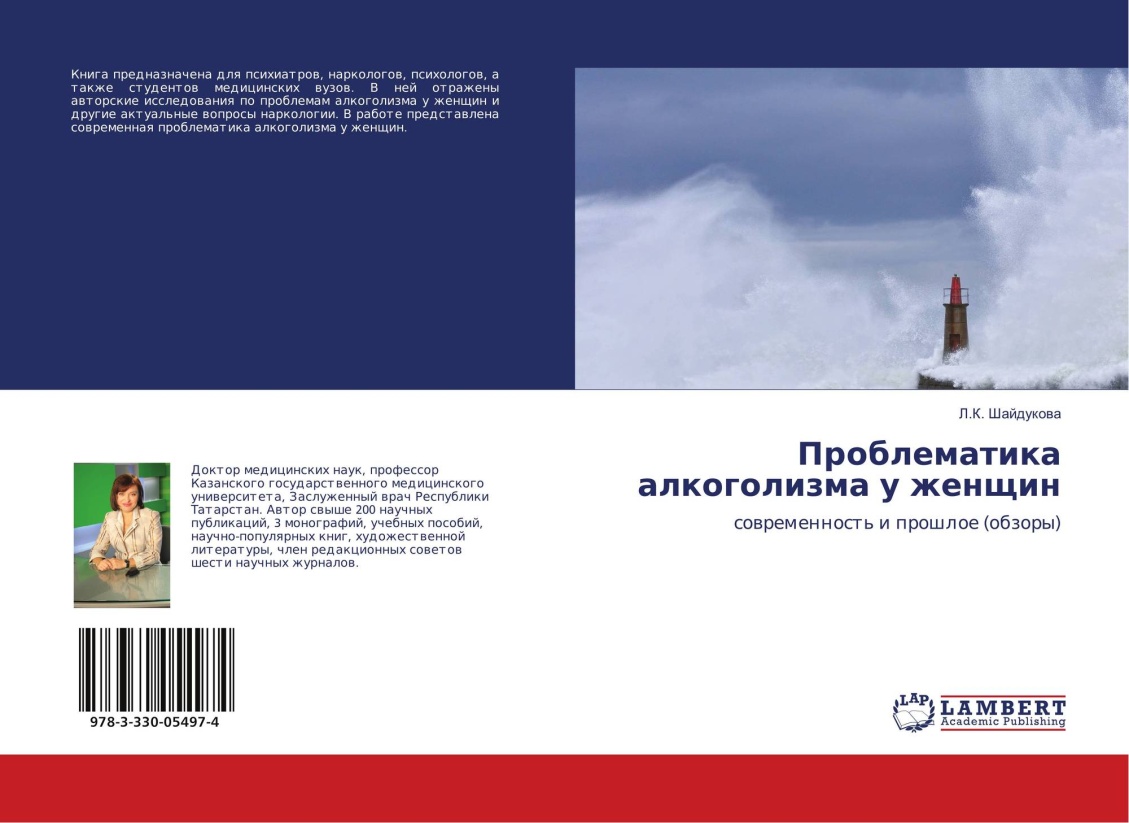 Известно, что дети алкоголиков в 4 раза чаще других людей заболевают алкоголизмом и наркоманией, но, если такой человек не будет употреблять алкоголь и наркотики, он не заболеет
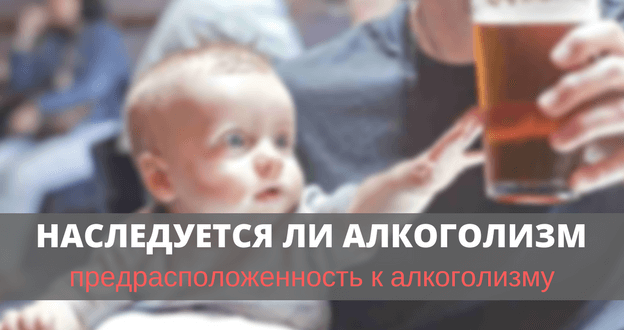 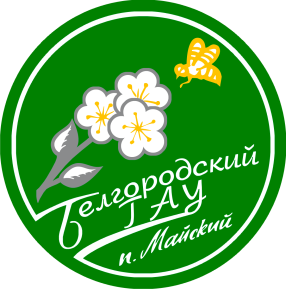 Эта книга находится в библиотечном фонде
 Белгородского ГАУ
Р41
А 50
Алкоголь и потомство / В.А. Таболин [и др.]. - М. : Высш. шк., 1988. - 110 с.
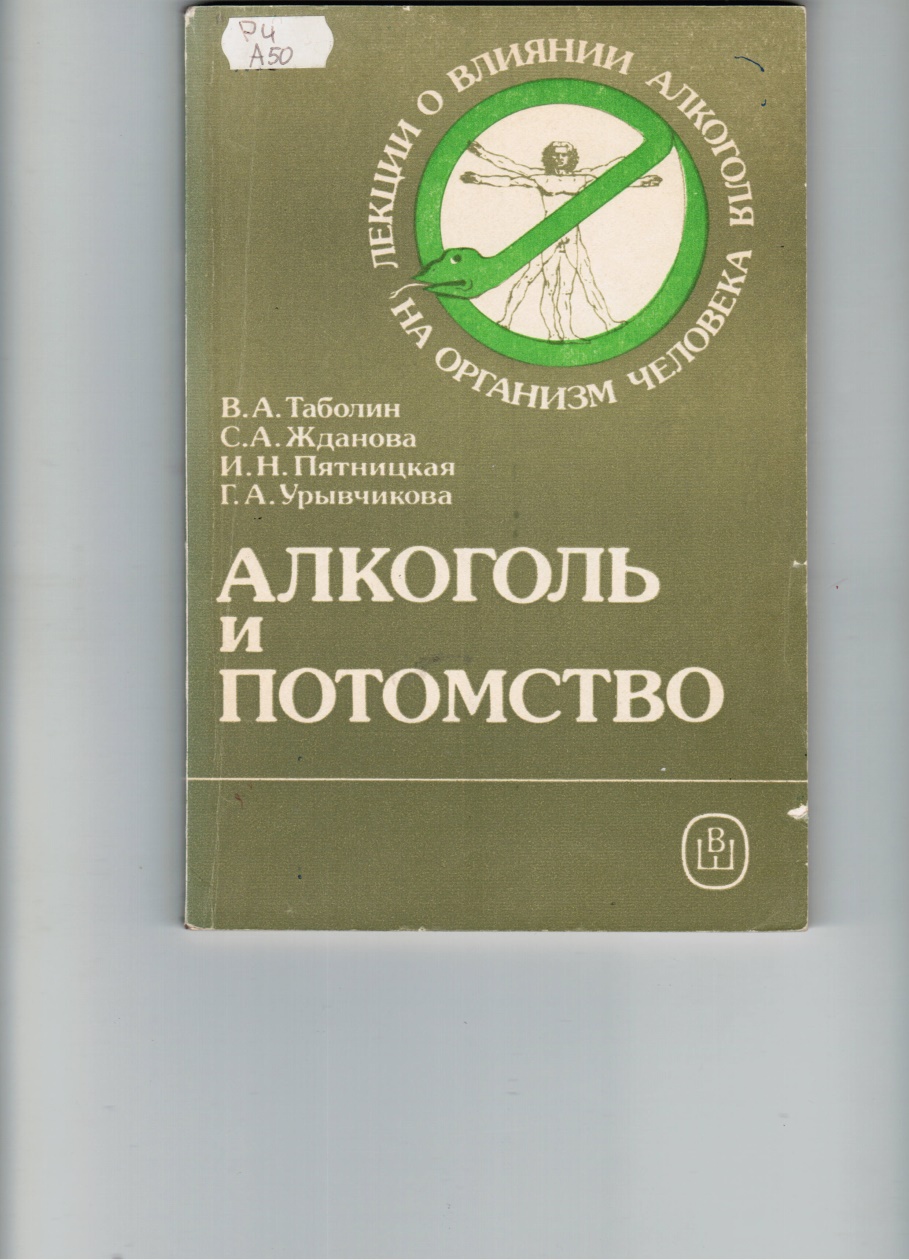 В книге приведены данные о влиянии алкоголя на детей и подростков, о влиянии личности алкоголика на здоровье семьи, о развитии детей, родившихся с алкогольным синдромом, о влиянии употребляемых совместно алкоголя, наркотических и токсических средств на потомство
Алкоголизм является болезнью
первичной, т.е. не симптомом или последствием другой болезни;
прогрессирующей;
хронической (длительной);
неизлечимой;
смертельной
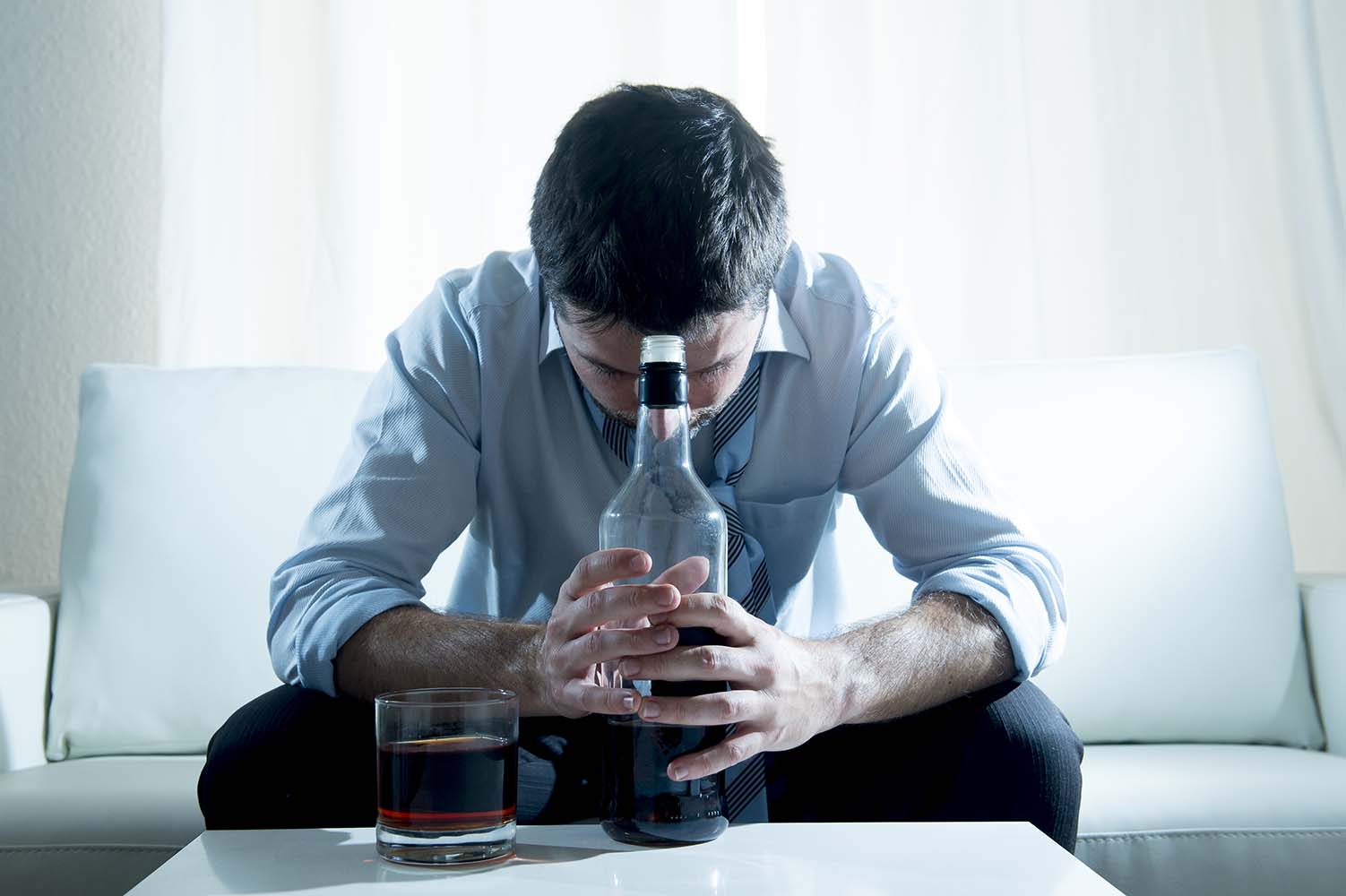 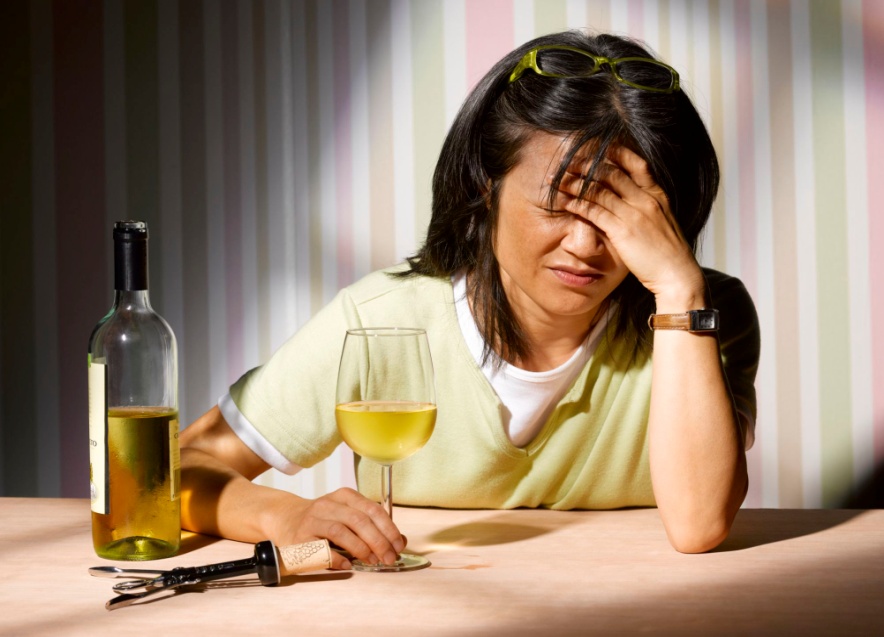 Алкоголизм является болезнью химической зависимости. Поведение больного алкоголизмом нарушает представление о норме и часто рассматривается как порок. Существует предположение, что в настоящее время в России около 40% взрослого населения зависит от алкоголя
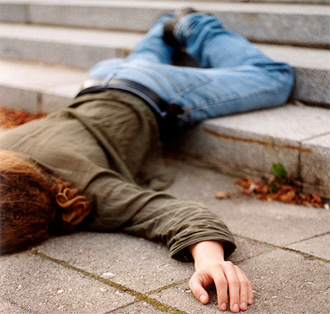 Одним из главных симптомов болезни является ее отрицание 
(отрицает и больной, и близкие) 
Болезнь неизлечима, но можно задержать ее развитие и улучшить свое состояние
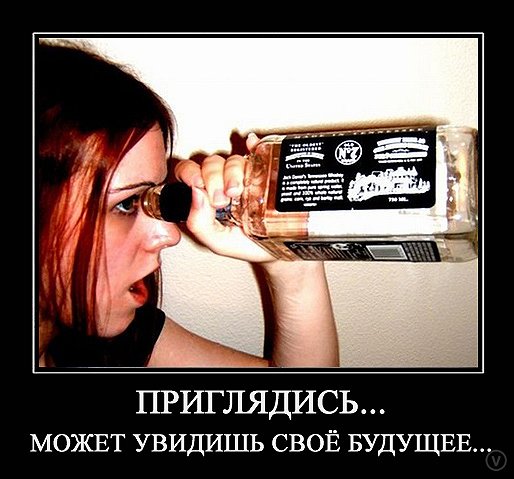 Пьянство ведет к алкоголизму. Этиловый спирт постоянно присутствует в организме человека, он образуется в процессе обмена веществ. Поступающий алкоголь распадается до ядовитого ацетальдегида и оказывает на клетки и органы разрушительное воздействие
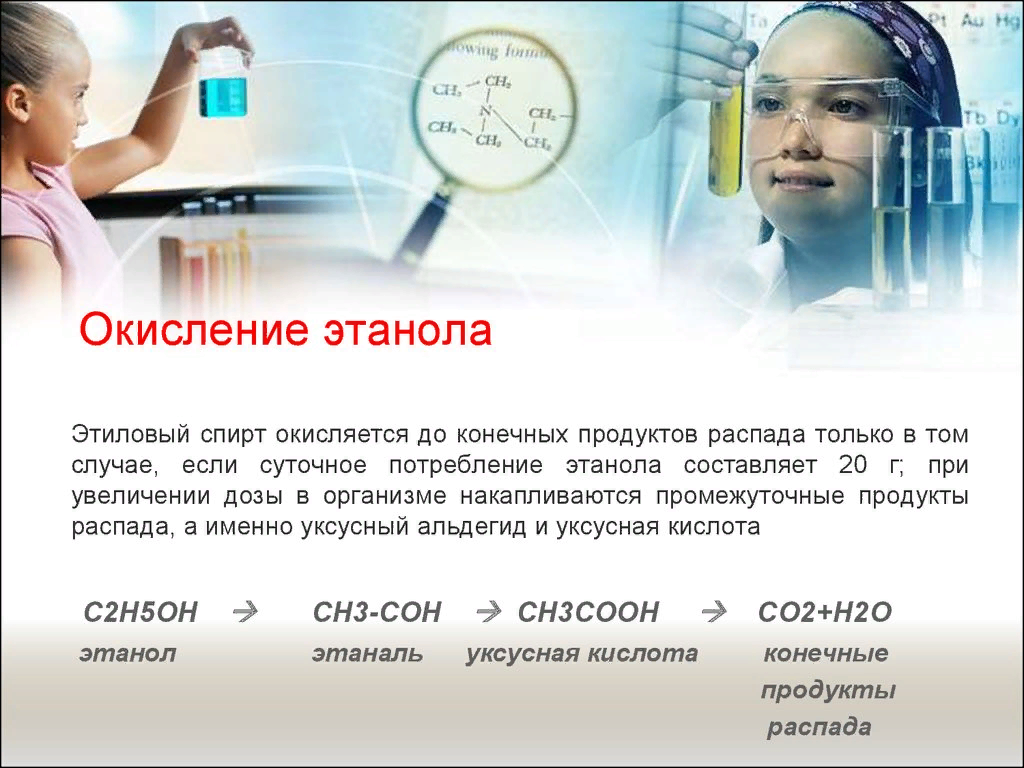 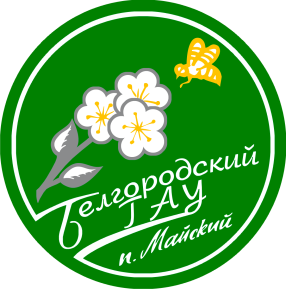 Эта книга находится в библиотечном фонде
 Белгородского ГАУ
Р11
К 65
Копыт Н.Я. Профилактика алкоголизма / 
Н.Я. Копыт, П.И. Сидоров. - М. : Медицина, 1986. - 240 с.
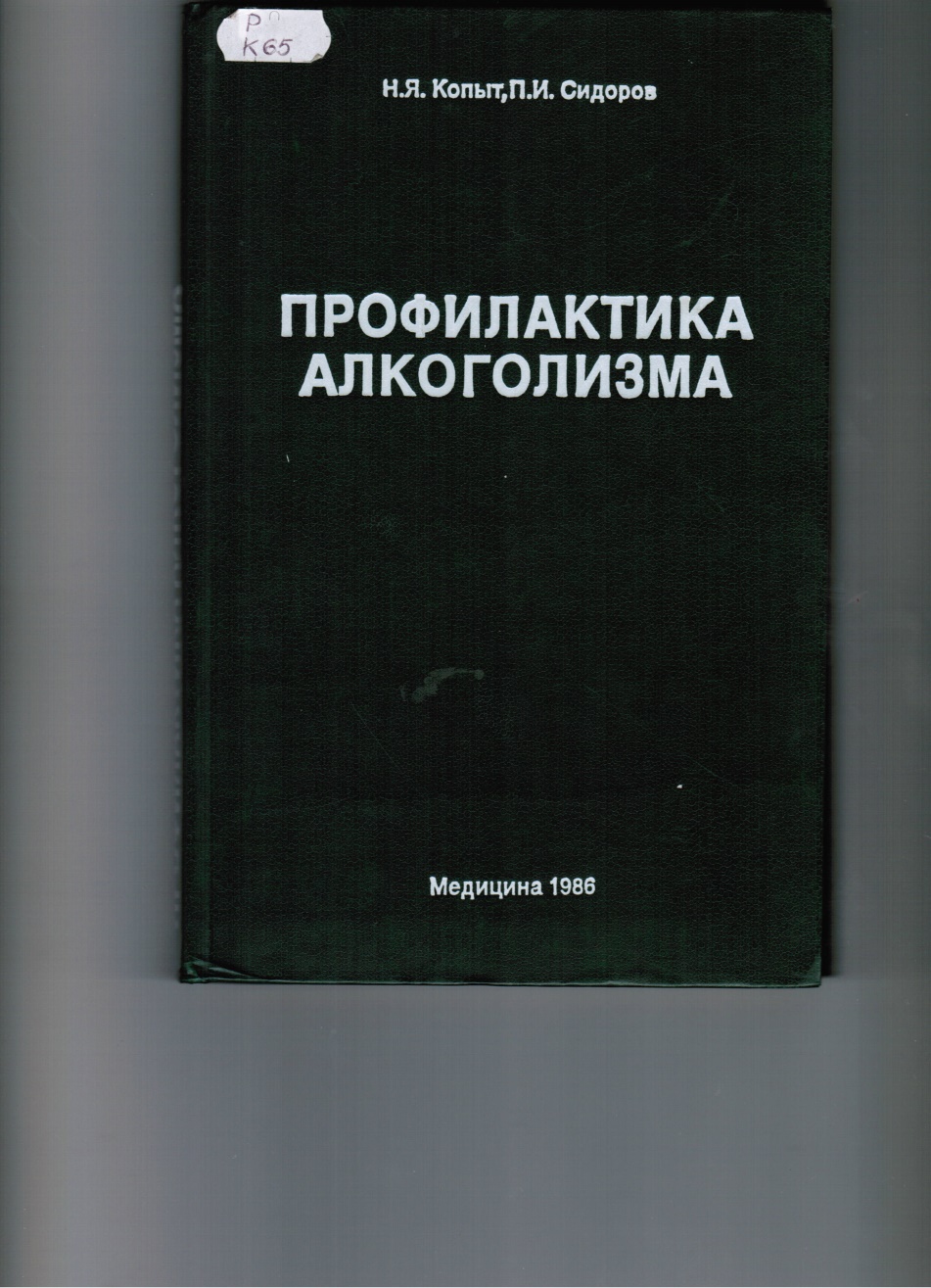 Опираясь на обширный литературный и собственный материал, авторы систематизировали и последовательно раскрыли ведущие направления предупреждения алкоголизма. Особое внимание обращено на первичную профилактику алкоголизма
В организме алкоголь оказывает четыре основных эффекта:
обеспечивает организм энергией; 
замедляет работу центральной нервной системы, снижает ее эффективность;
стимулирует производство мочи;
выводит из строя печень
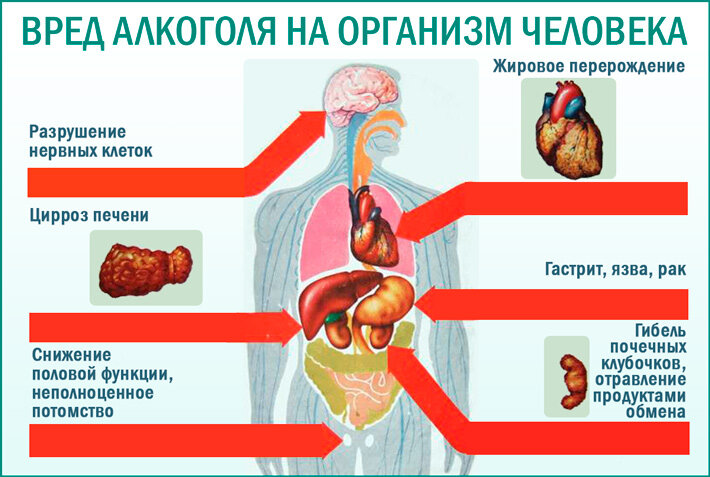 После одного приема небольшой дозы спиртного алкоголь сохраняется в мозге, сердце, почках, желудке 
от 49 часов до 15 суток
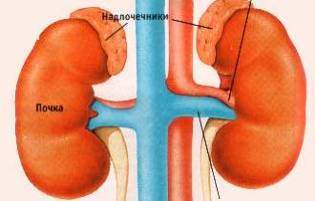 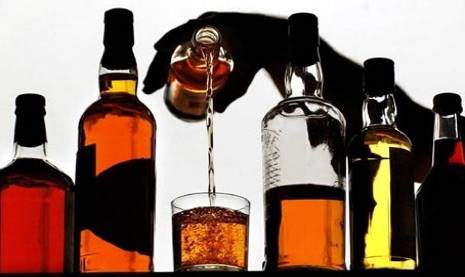 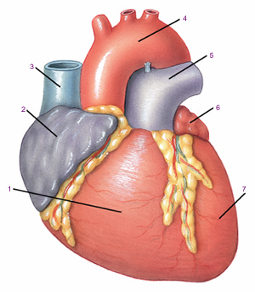 При употреблении алкоголя  исчезают запреты, беспокойство и волнение, они уступают место ощущению эйфории, ухудшается зрение, 
речь и координация движений
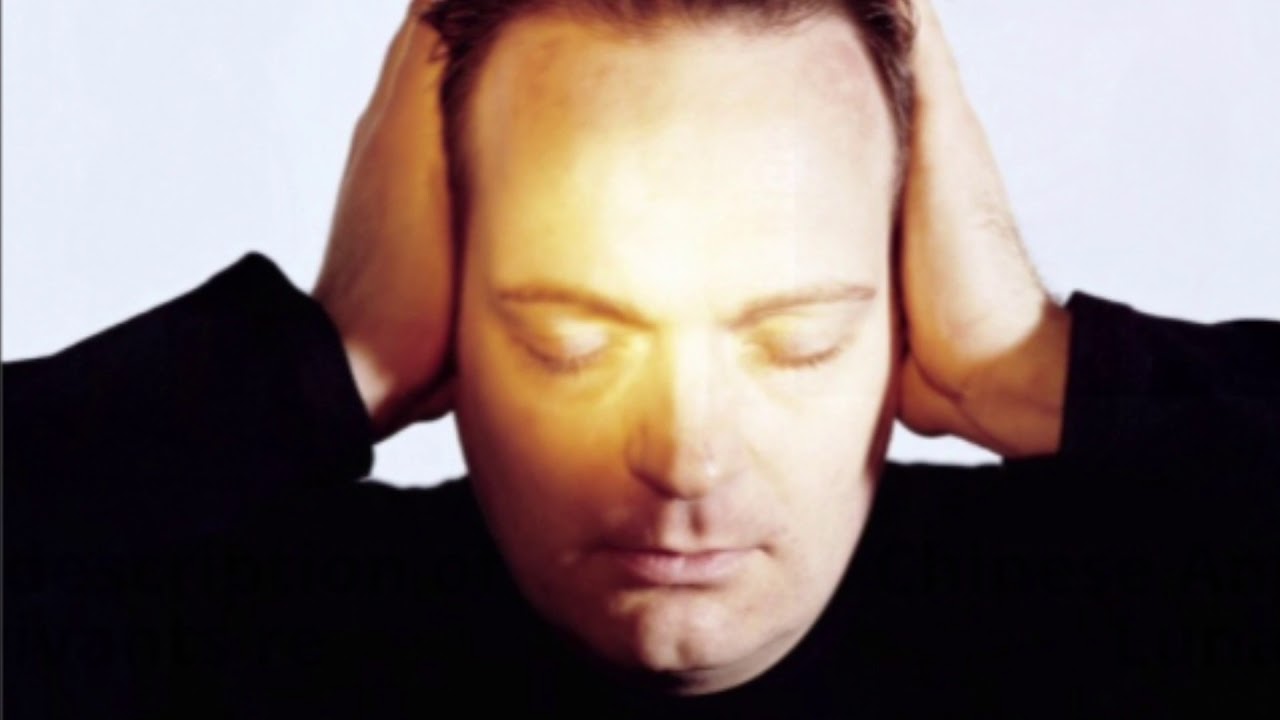 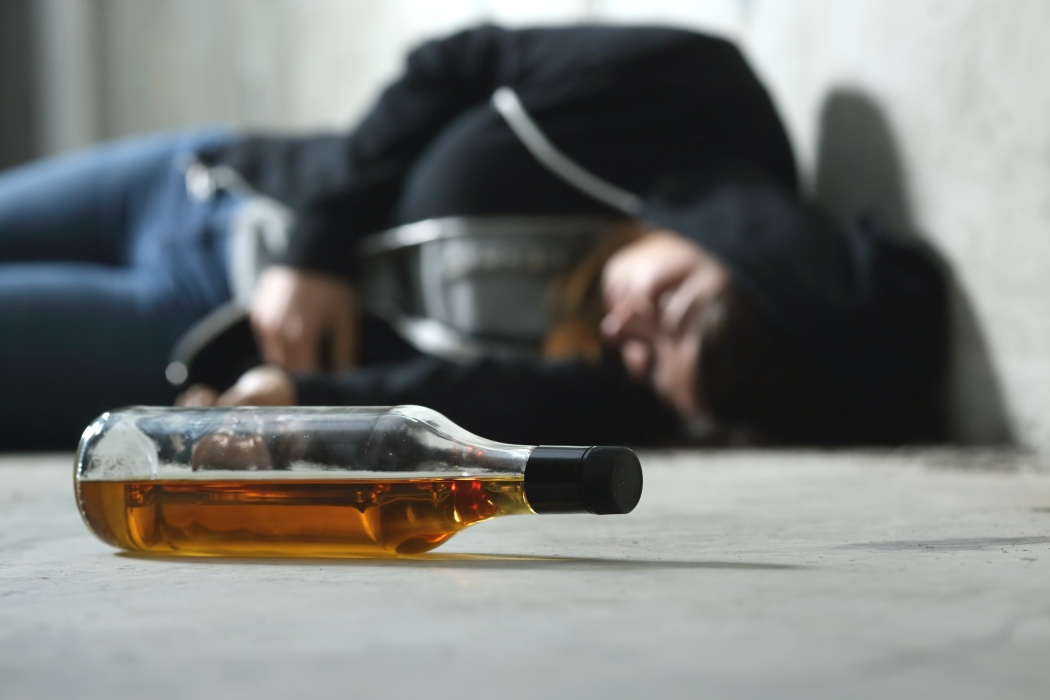 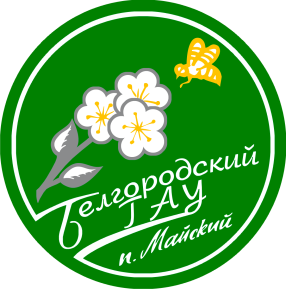 Эта книга находится в библиотечном фонде
 Белгородского ГАУ
С55
Н 50
Немчин Т. А. Личность и алкоголизм / Т. А. Немчин, С. В. Цыцарев ; Ленинградский гос. ун-т. - Л. : 
Изд-во Ленинградского ун-та, 1989. - 192 с.
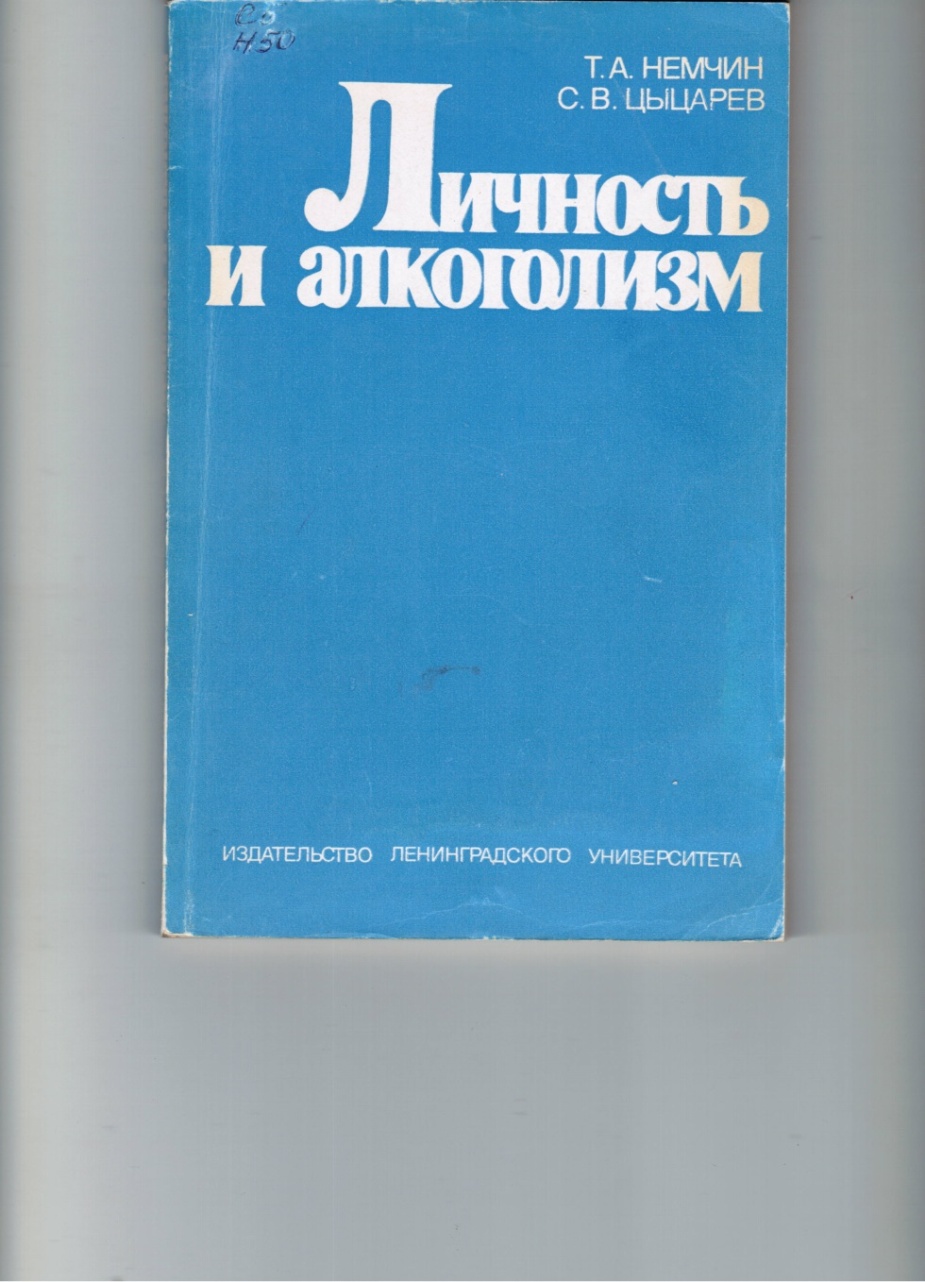 В монографии раскрываются основные проблемы психологии алкоголизма, разрабатывается медико-психологическая концепция патологического влечения к алкоголю, анализируются основные задачи и методы психологической помощи при этом заболевании
У сильно пьющих людей развивается  алкогольный гепатит и цирроз печени, увеличивается селезенка
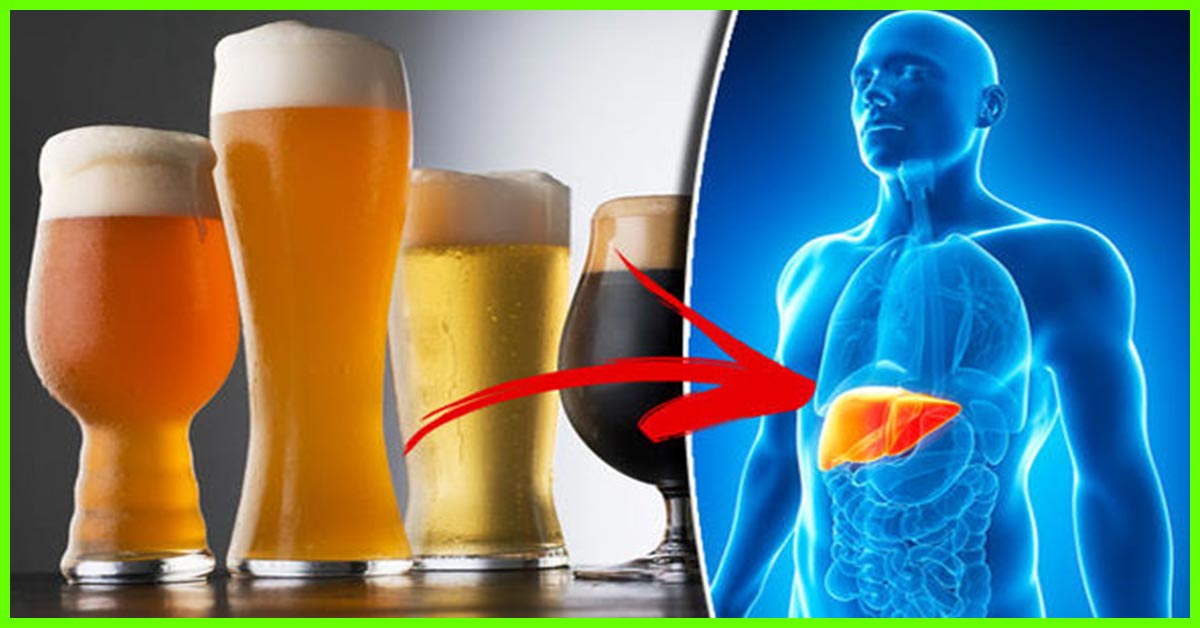 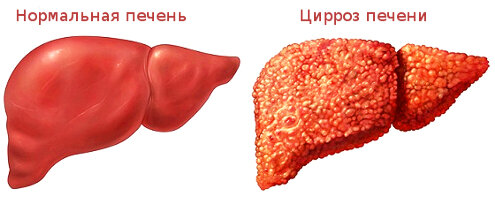 Продолжительность жизни сильно пьющих на 10 – 12 лет меньше средней
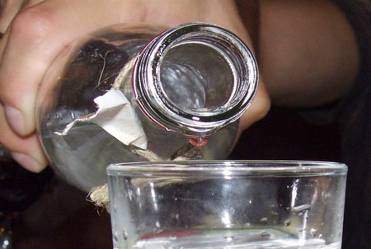 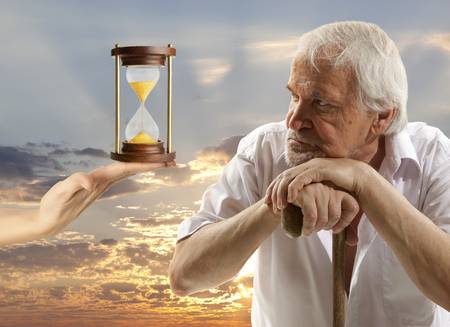 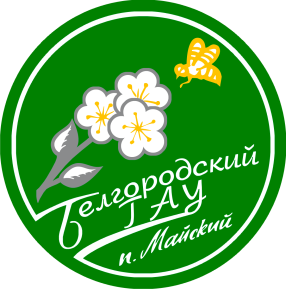 Эта книга находится в библиотечном фонде
 Белгородского ГАУ
Метод убеждения. Как заставить наркомана или алкоголика лечиться: Учебное пособие / Джонсон В., - 2-е изд. - М.:ИОИ, 2016. - 113 с.: 
ISBN 978-5-94193-836-0 - Режим доступа: http://znanium.com/catalog/product/940839
Книга Вернона Джонсона описывает метод, который является важным инструментом в лечении смертельно опасного заболевания, которое называется «химическая зависимость». Этот термин включает в себя алкоголизм и другие виды наркомании
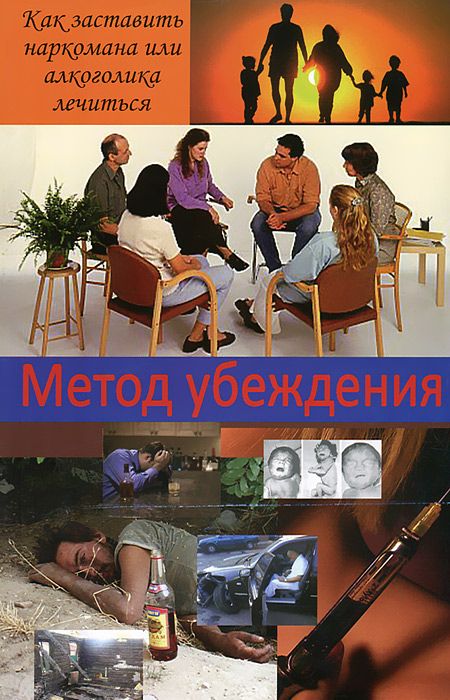 Дети и подростки, употребляющие алкоголь подвержены инфекционным заболеваниям
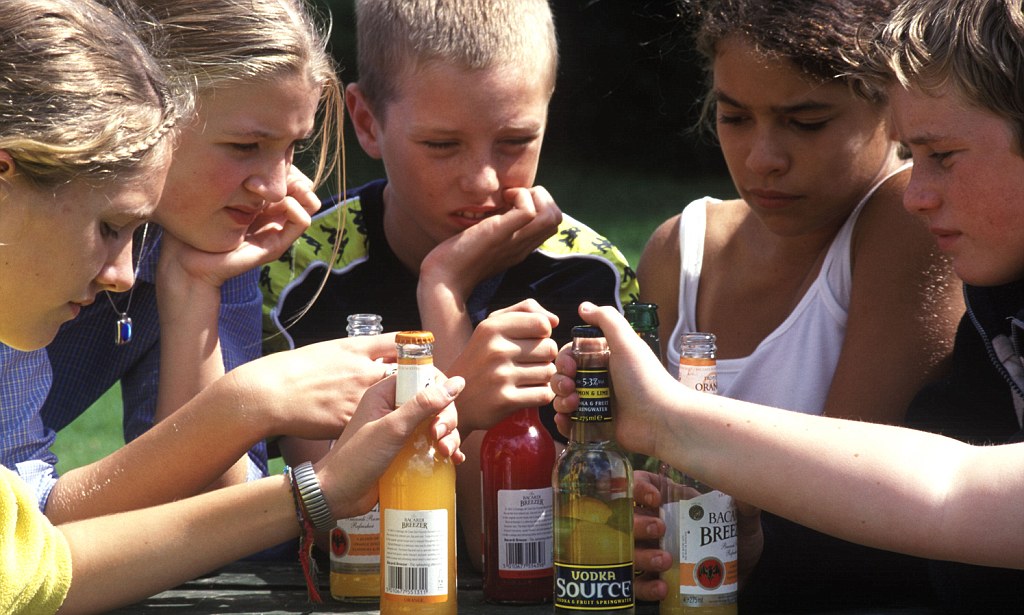 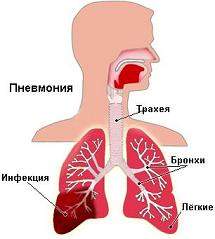 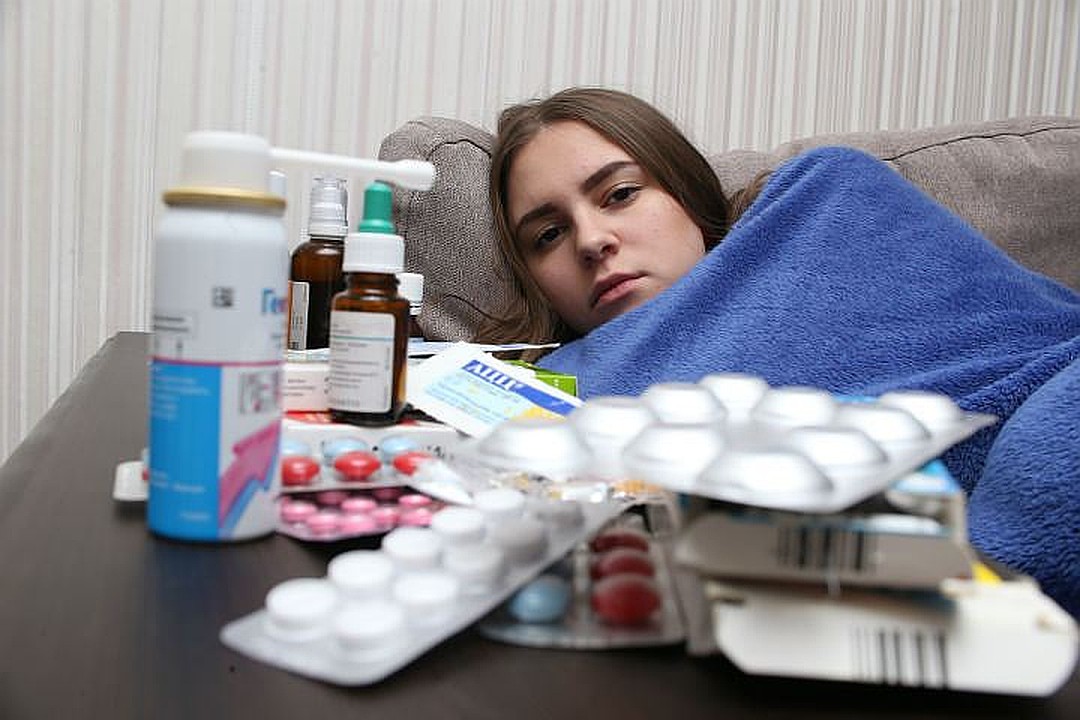 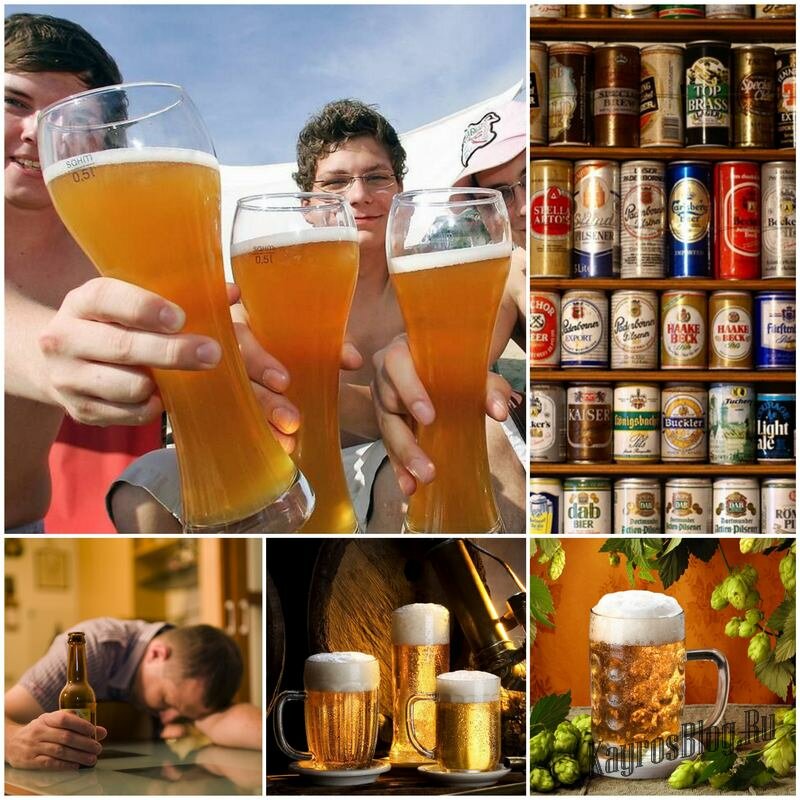 Подростковый алкоголизм возникает и при чрезмерном употреблении пива
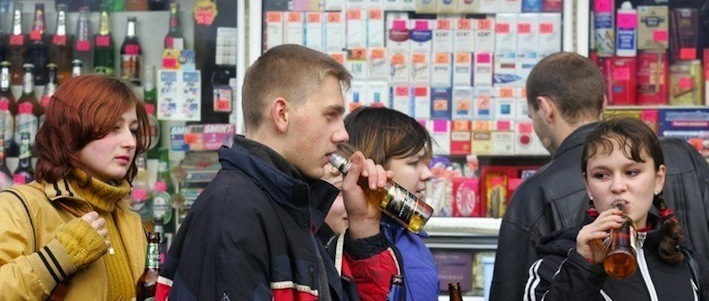 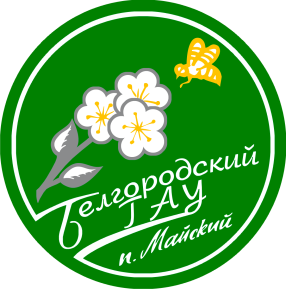 Эта книга находится в библиотечном фонде
 Белгородского ГАУ
Ю71
Ш 37
Шевердин С.Н. У опасной черты: как уберечь детей от алкоголя / С.Н. Шевердин. - 2-е изд., перераб. и доп. - М. : Педагогика, 1987. - 160 с.
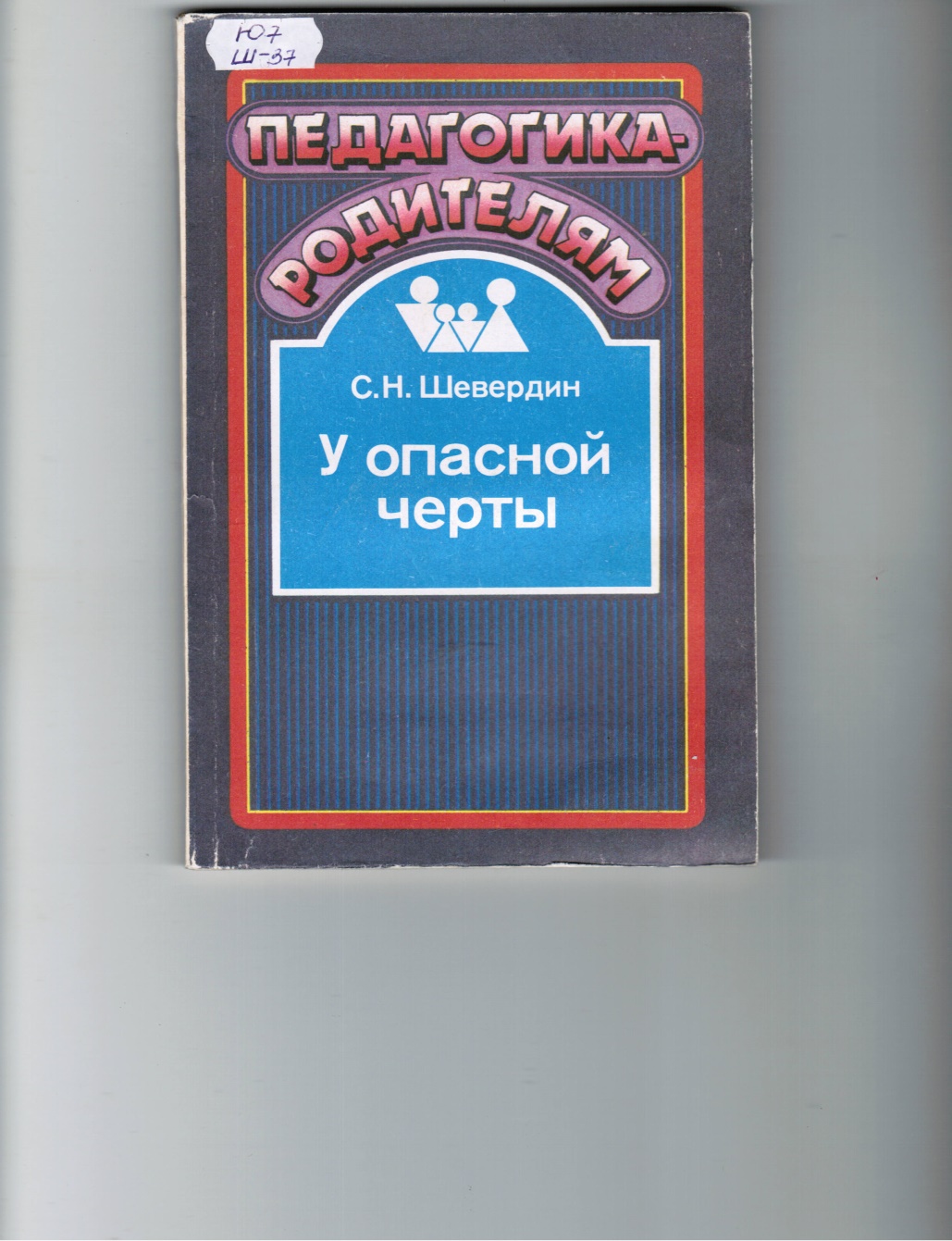 Автор книги анализирует причины возникновения пьянства и ошибки в воспитании, которые,могут привести к формированию вредных привычек у подростков. Книга адресована родителям, на которых в первую очередь лежит ответственность за воспитание здорового поколения
Злоупотребление алкоголем ведет к деградации личности, делает человека психически неуравновешенным. 
70% преступлений против личности совершается людьми в состоянии алкогольного опьянения
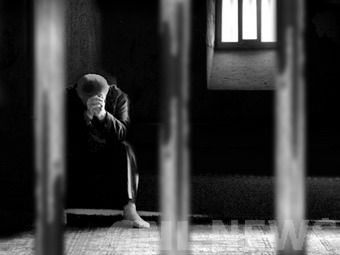 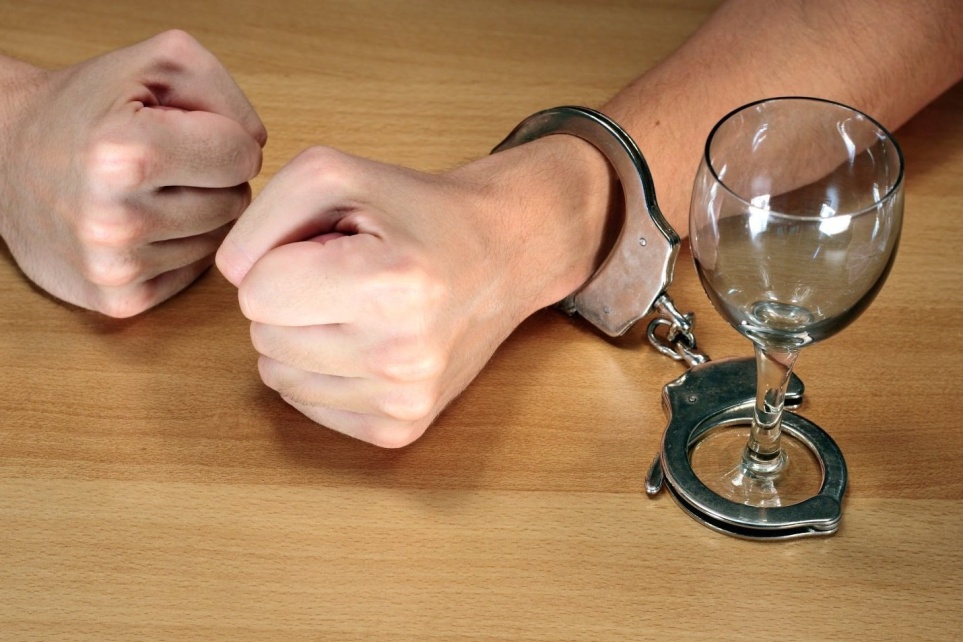 Пристрастие к алкоголю - причина различных преступлений
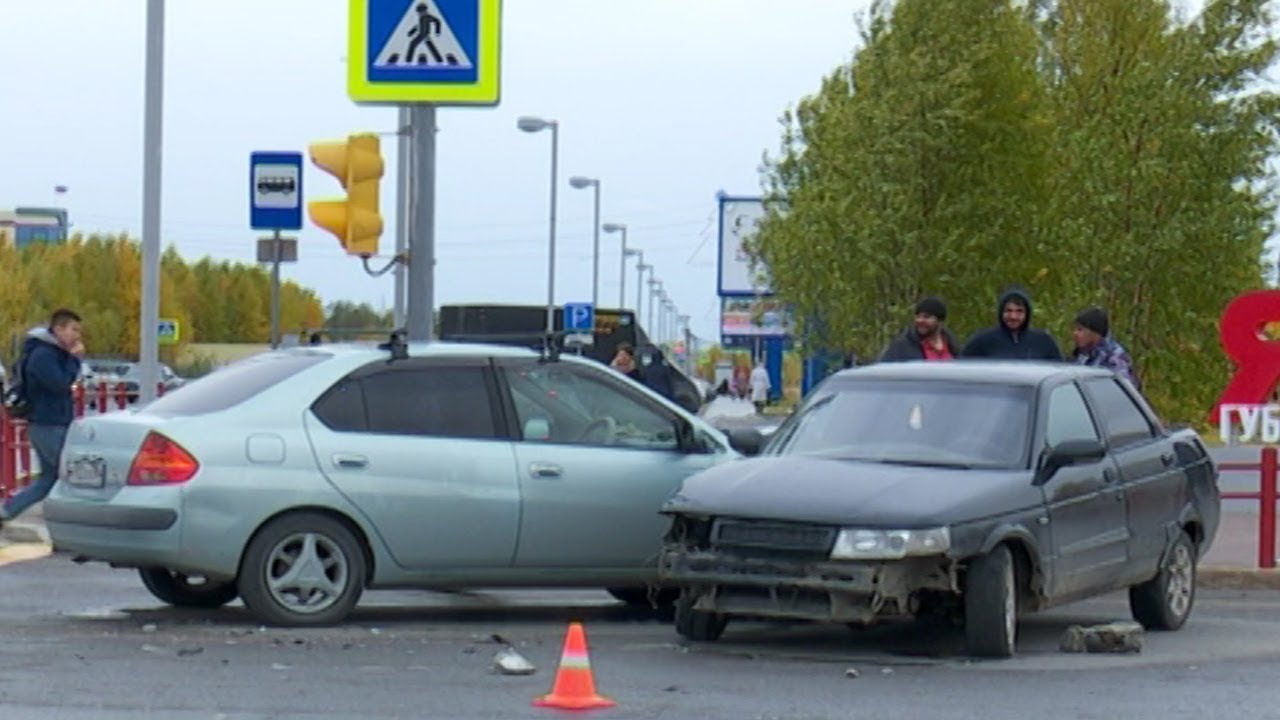 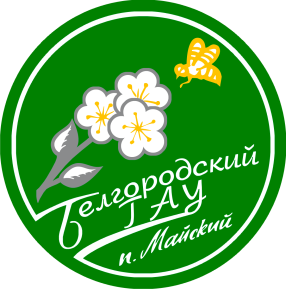 Эта книга находится в библиотечном фонде
 Белгородского ГАУ
Ю71
З-17
Заиграев Г.Г. Борьба с алкоголизмом: проблемы, пути решения / Г.Г. Заиграев. - М. : Мысль, 1986. - 157 с.
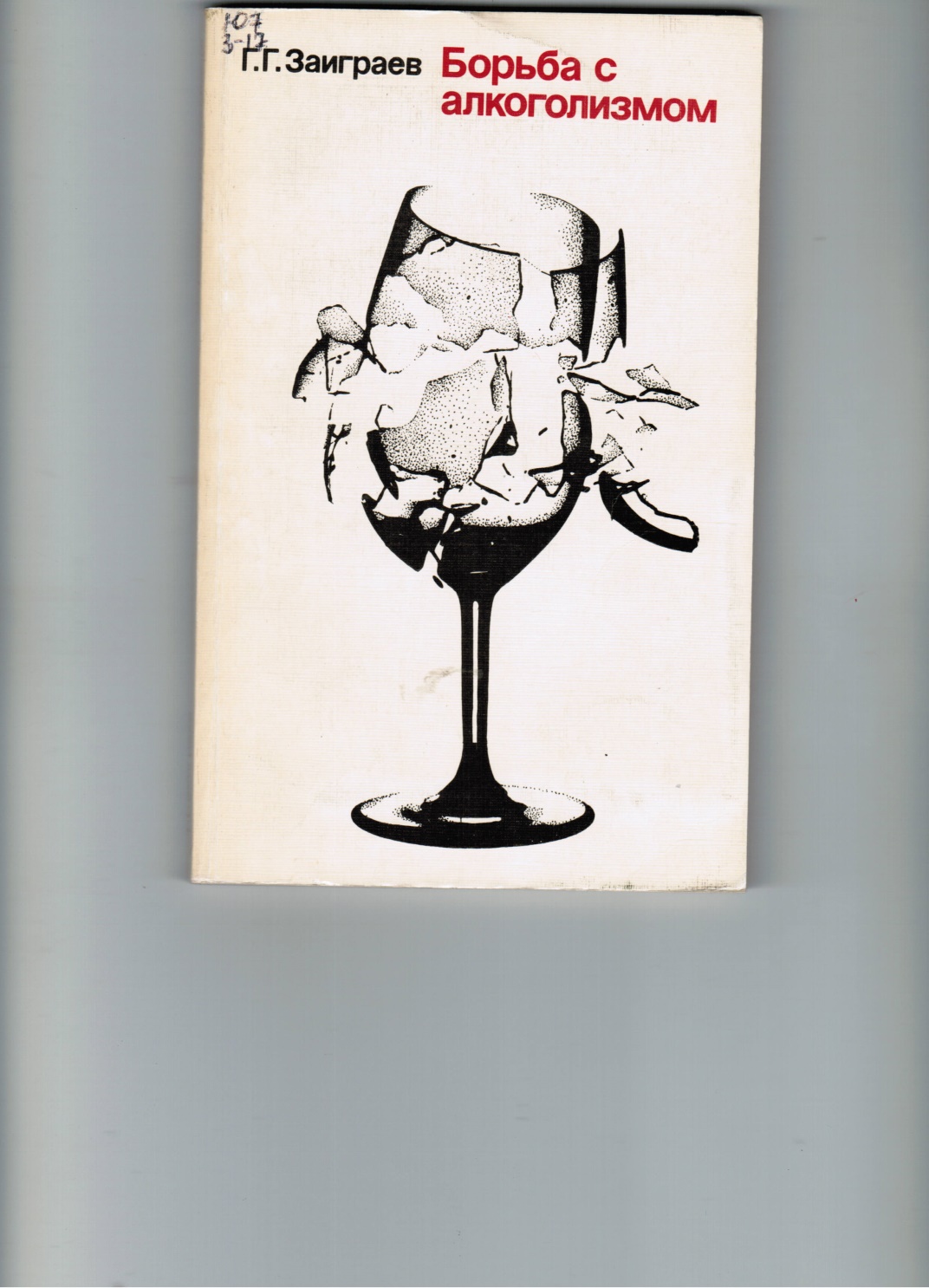 Книга посвящена острой социальной проблеме - борьбе с пьянством и алкоголизмом. Автор раскрывает условия и причины, порождающие их, и последствия, к которым ведет употребление спиртных напитков, особо останавливаясь на вреде алкоголя для подростков и женщин
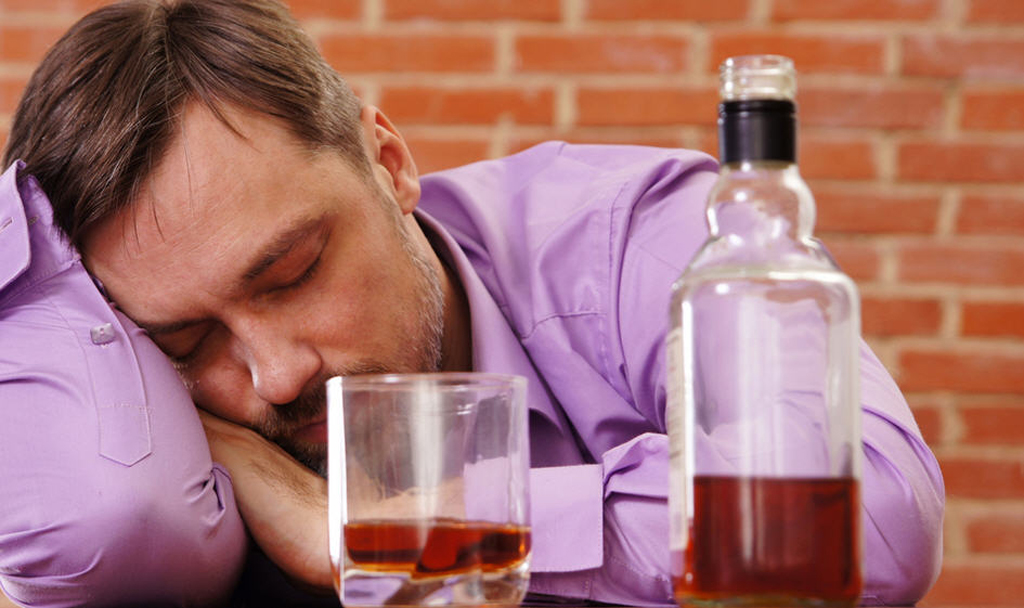 Вред алкоголя 
очевиден
Алкогольная продукция, которая выпускается негосударственными предприятиями, содержит большое количество ядовитых веществ
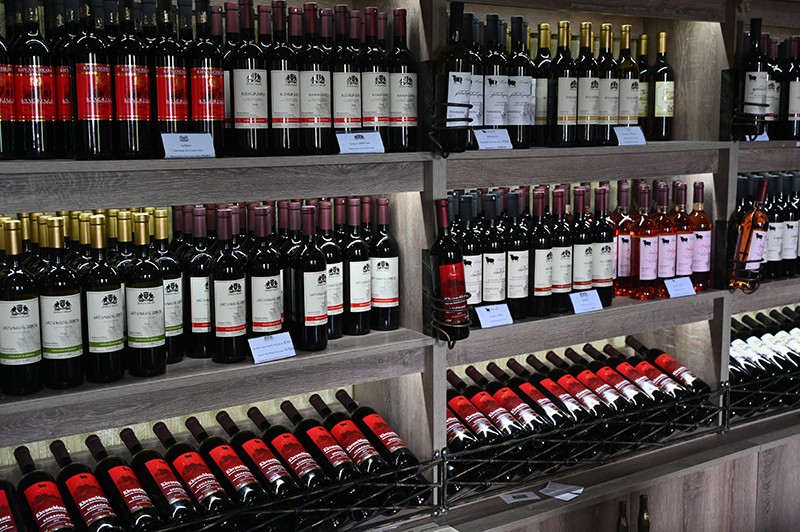 В трезвости – 
счастье народа
Борьба с пьянством и алкоголизмом — одна из наиболее значимых социальных проблем, определяется прежде всего, значительной распространенностью употребления алкоголя и его вредными последствиями для   здоровья населения
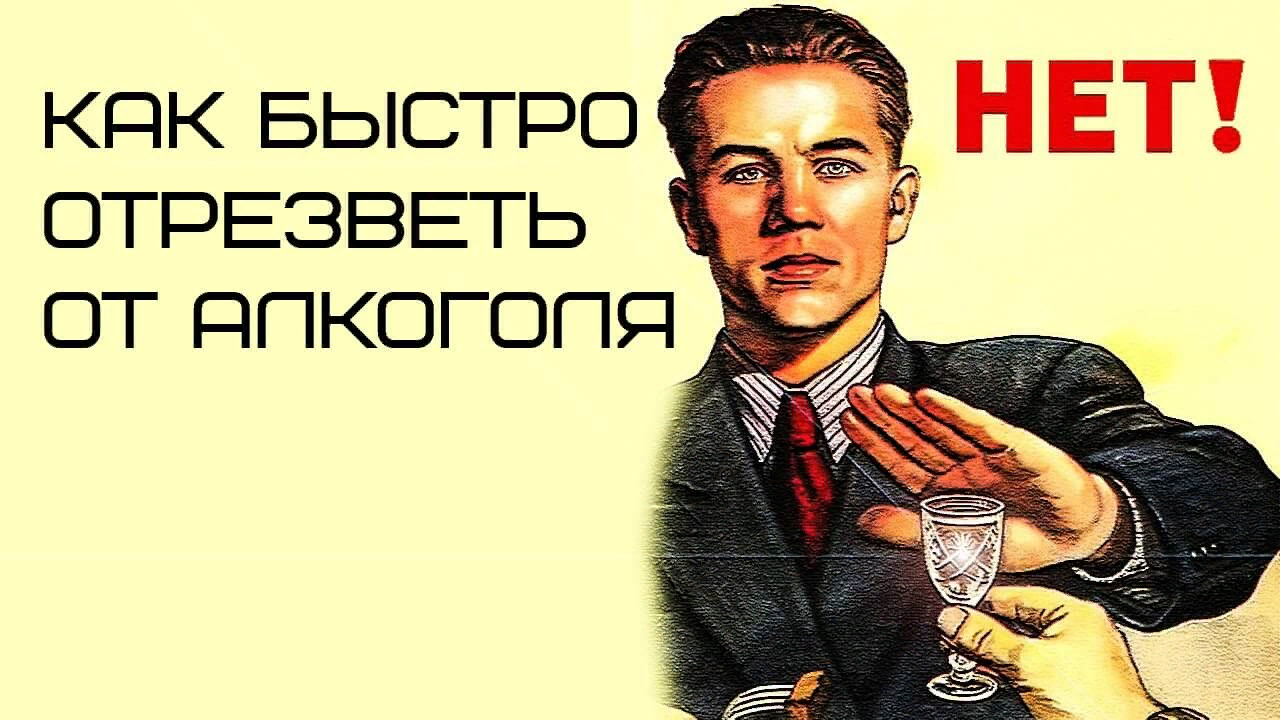 Эта книга находится в библиотечном фонде
 Белгородского ГАУ
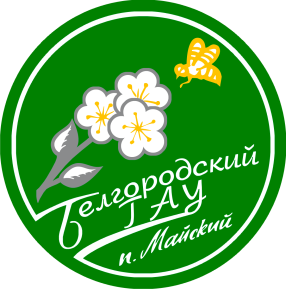 Заиграев Г.Г. Алкоголизм и пьянство в России. Пути выхода из кризисной ситуации / Г.Г. Заиграев // Социологические исследования. – 
2009. - №8. – С.74-84
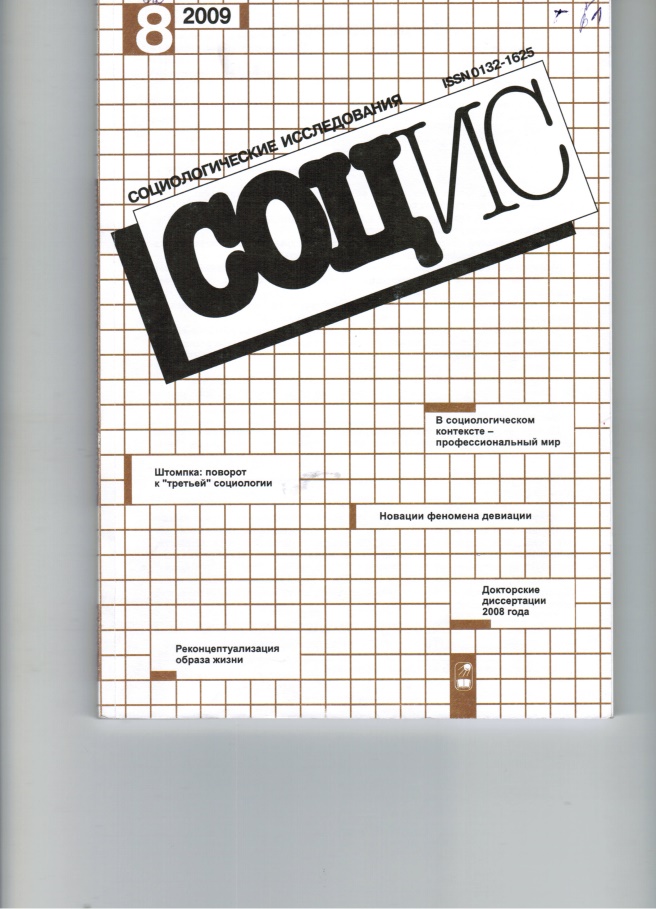 В статье рассматривается антиалкогольная политика государства вплоть до принятия Федерального закона, содержащего новые, лишенные прежде допущенных ошибок, подходы, цели и содержание алкогольной политики; 
пути и средства 
реализации этих целей
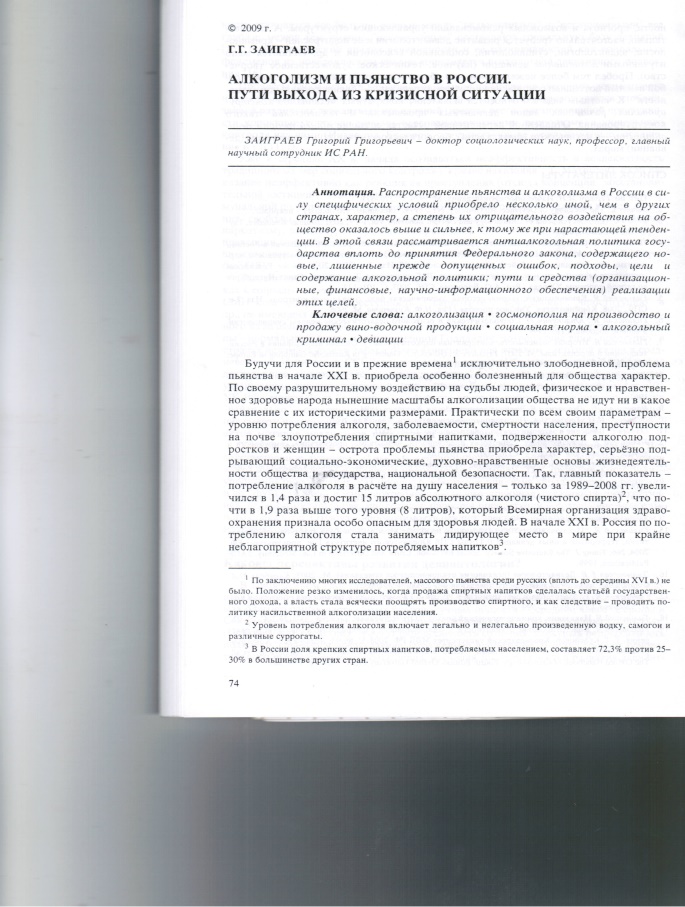 Все больше молодых людей отказывается от алкоголя и выбирают трезвый образ жизни. 
Девиз молодых трезвенников: 
«Трезвость норма жизни»
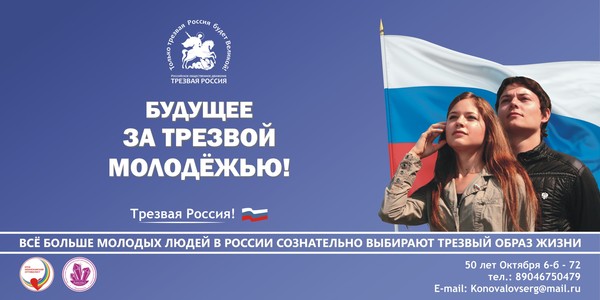 Трезвость дает человеку возможность раскрыть и развить все свои творческие, интеллектуальные и духовные возможности, переданные ему родителями по наследству
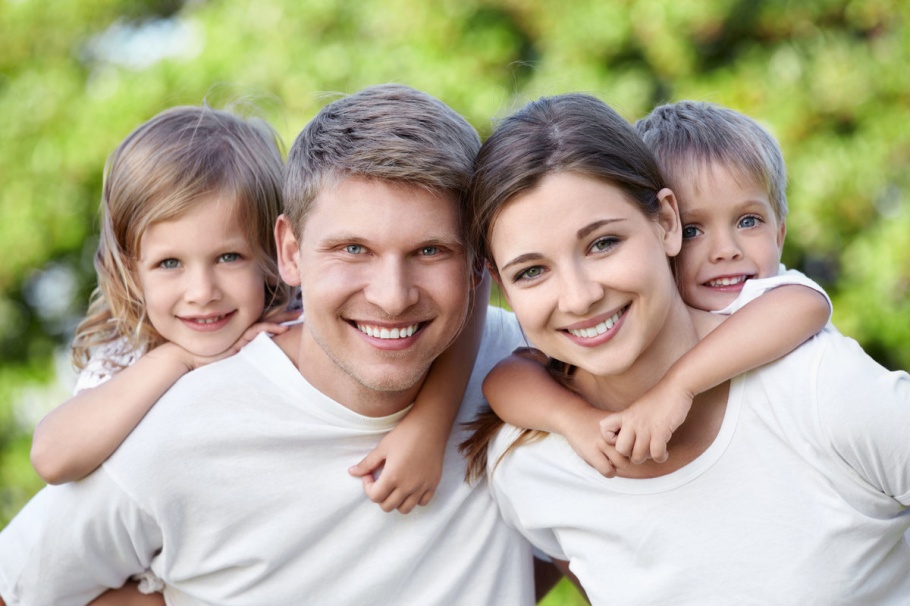 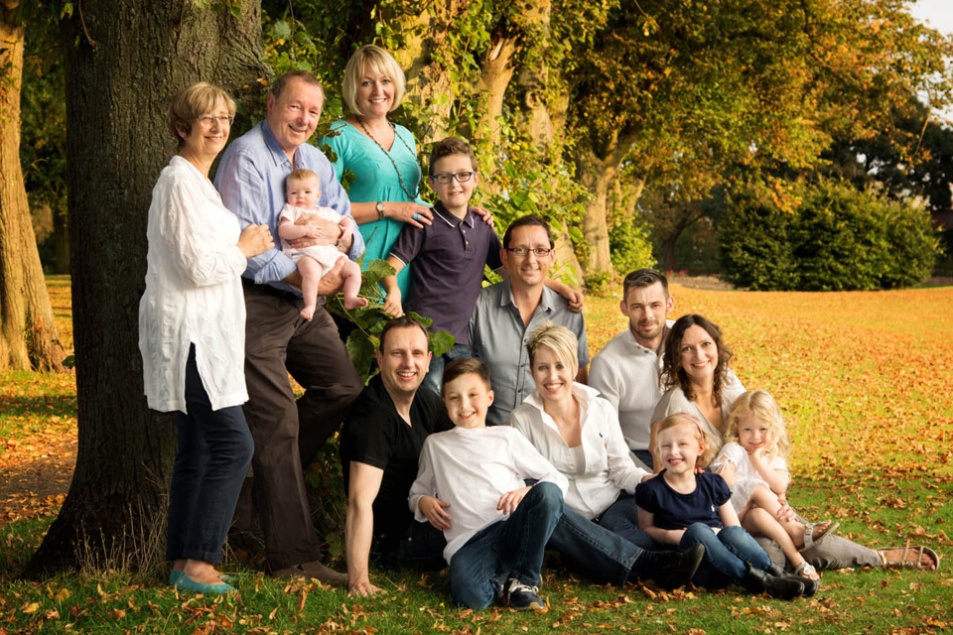 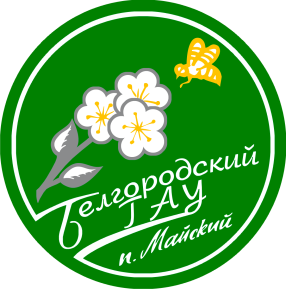 Эта книга находится в библиотечном фонде
 Белгородского ГАУ
Т3(2)
П 83
Протько Т.С. В борьбе за трезвость : страницы истории / Т.С. Протько ; под ред. М. О. Бича. - Минск : Наука и техника, 1988. - 165 с.
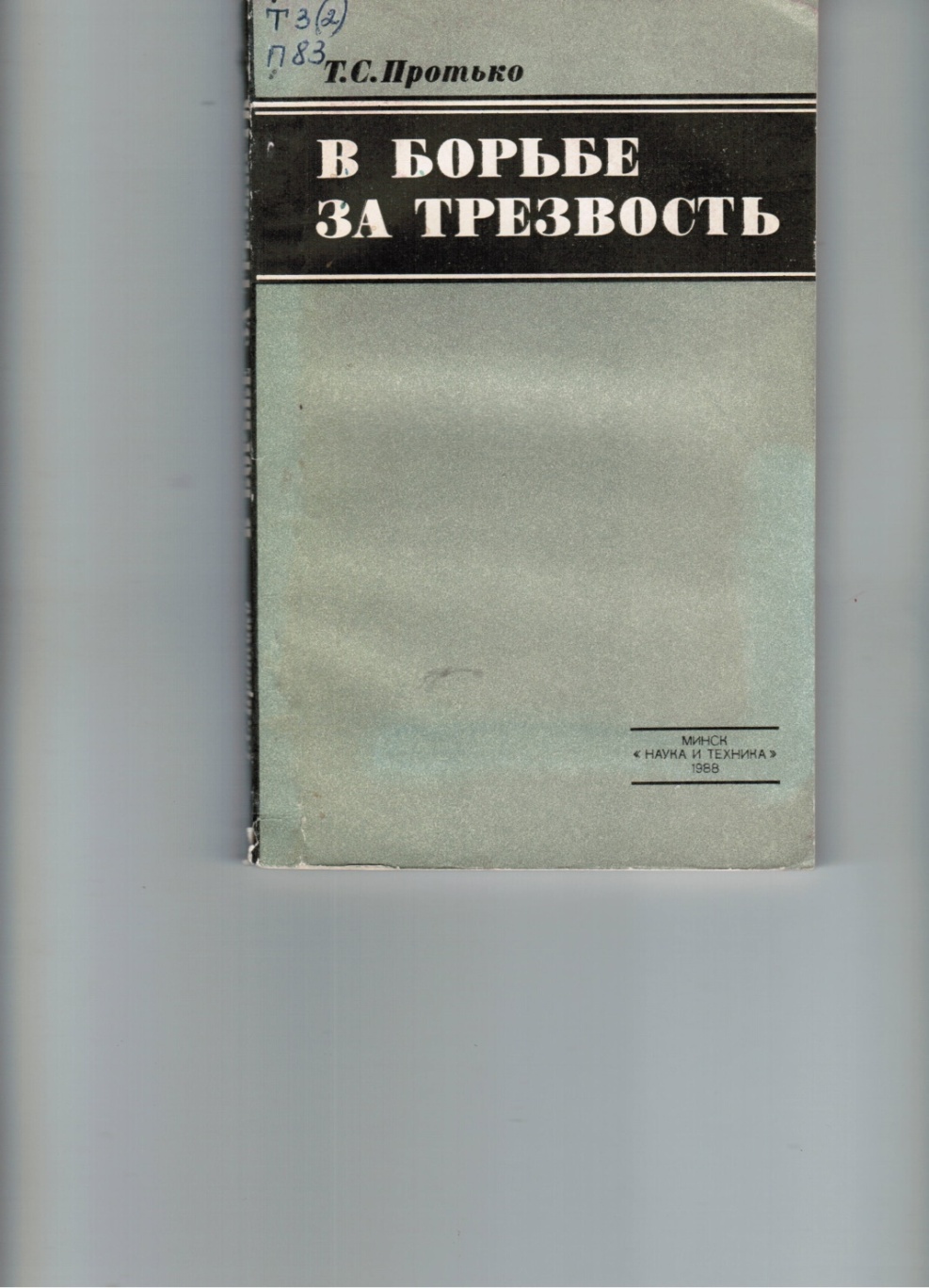 На большом документальном материале рассмотрены вопросы, связанные с борьбой трудящихся нашей страны, передовой части интеллигенции с пьянством и алкоголизмом, отражена политика царизма в области производства и распространения алкоголя
Трезвость укрепляет человека нравственно. Трезвый человек чувствует себя уверенно, так как он умеет отстаивать 
себя как личность
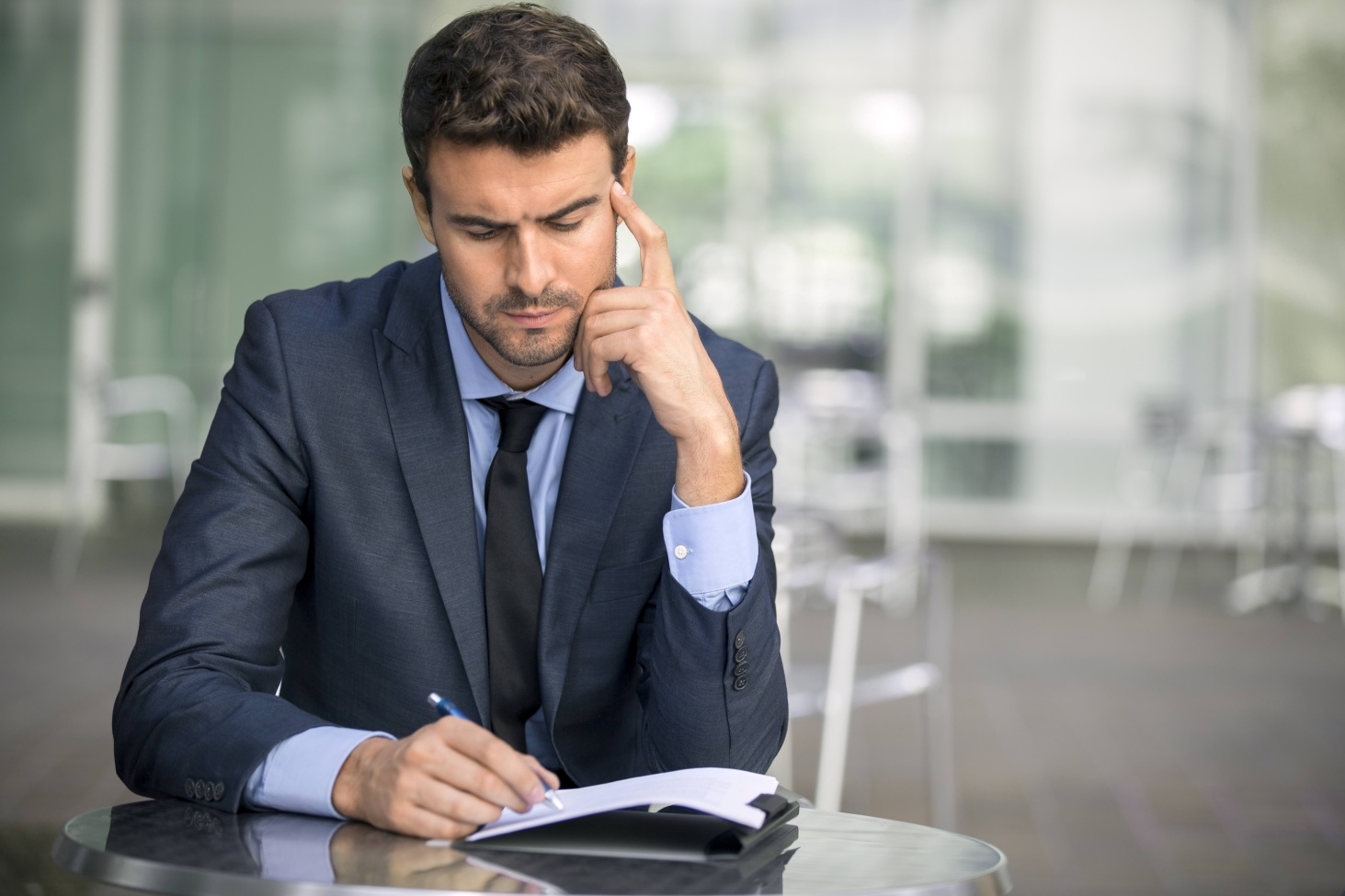 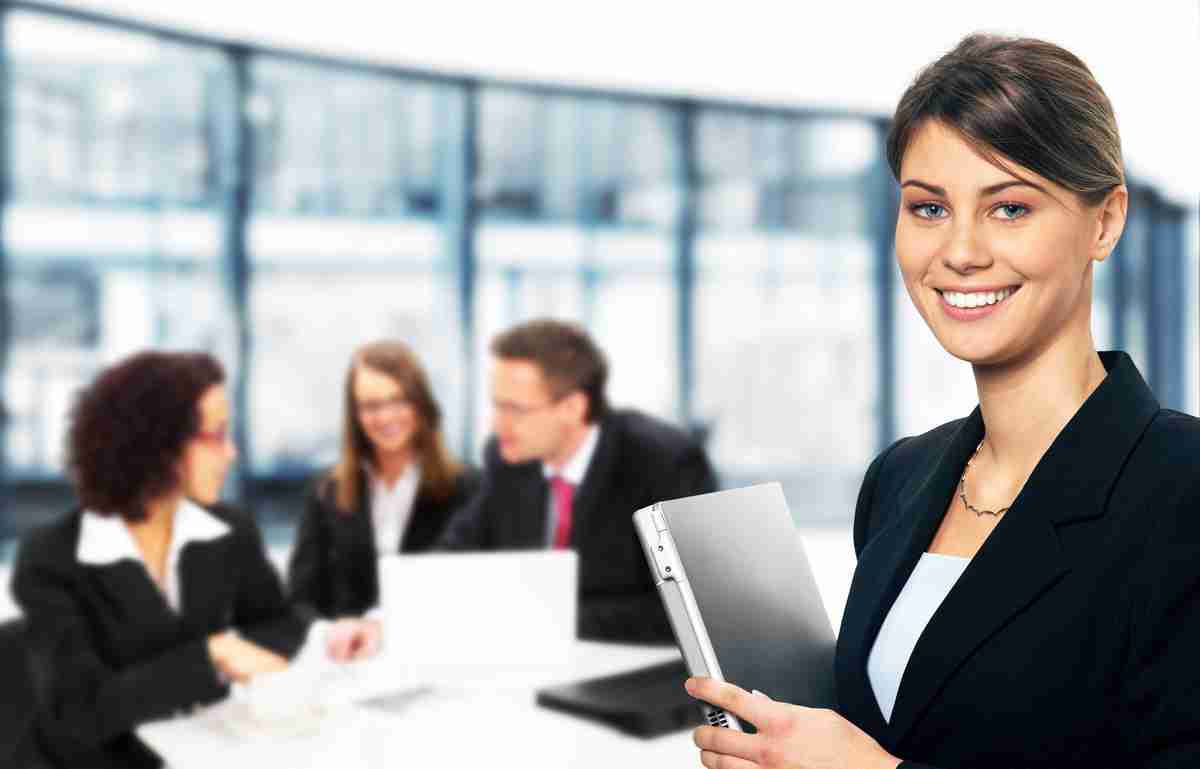 Трезвость – это ясный ум. 
Недаром в народе высшей похвалой является эпитет «трезвый»: 
трезвое решение, трезвый ум, 
трезвая политика
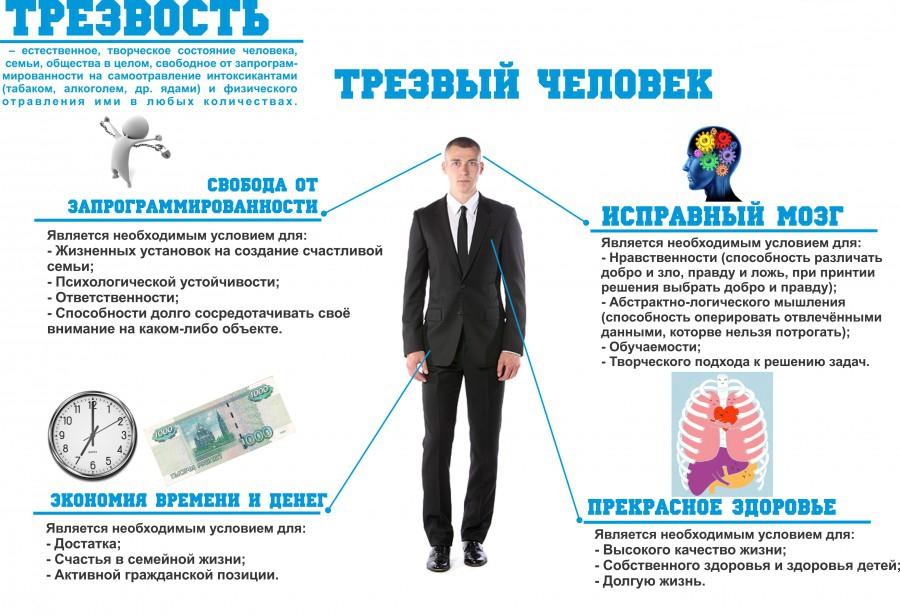 Без трезвости немыслим образ здорового, сильного, красивого и успешного человека. Где трезвость, там и победа. 
Трезвость – это престижное 
состояние человека
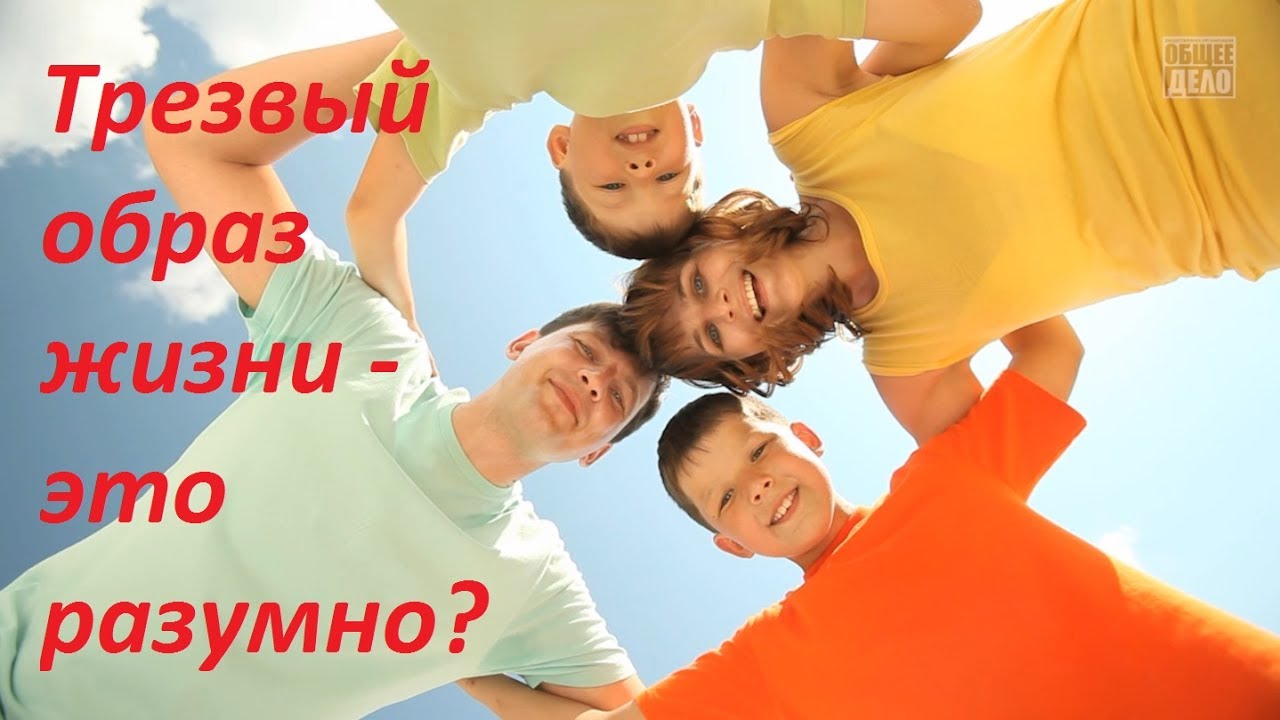 ТРЕЗВЫЙ ДОМ!
ТРЕЗВАЯ СЕМЬЯ!
ТРЕЗВОЕ ОБЩЕСТВО!
СЧАСТЛИВОЕ БУДУЩЕЕ!